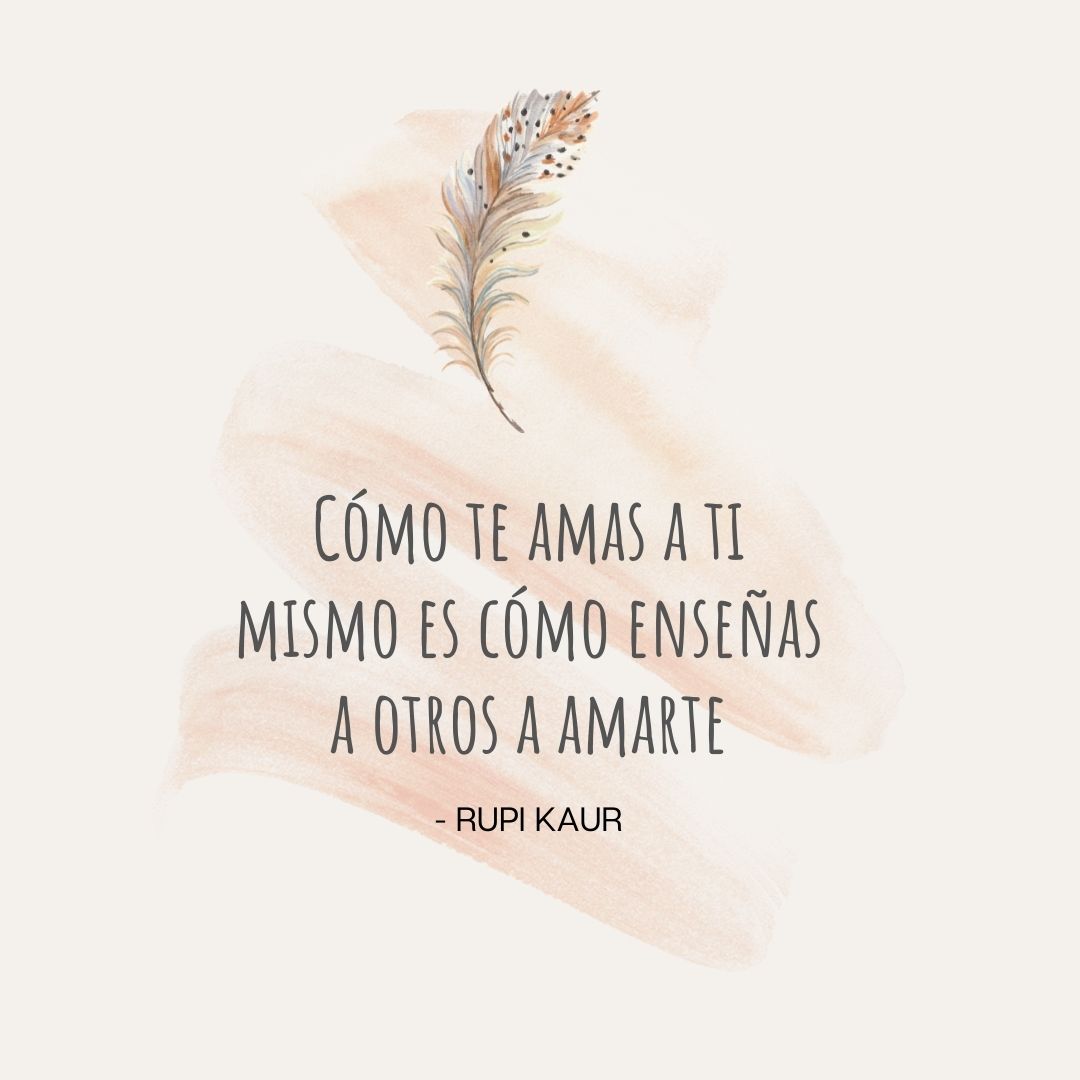 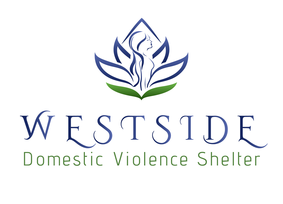 [Speaker Notes: If your feeling triggered we are available talk, can bring up feelings we maybe didn't know we had and that's okay]
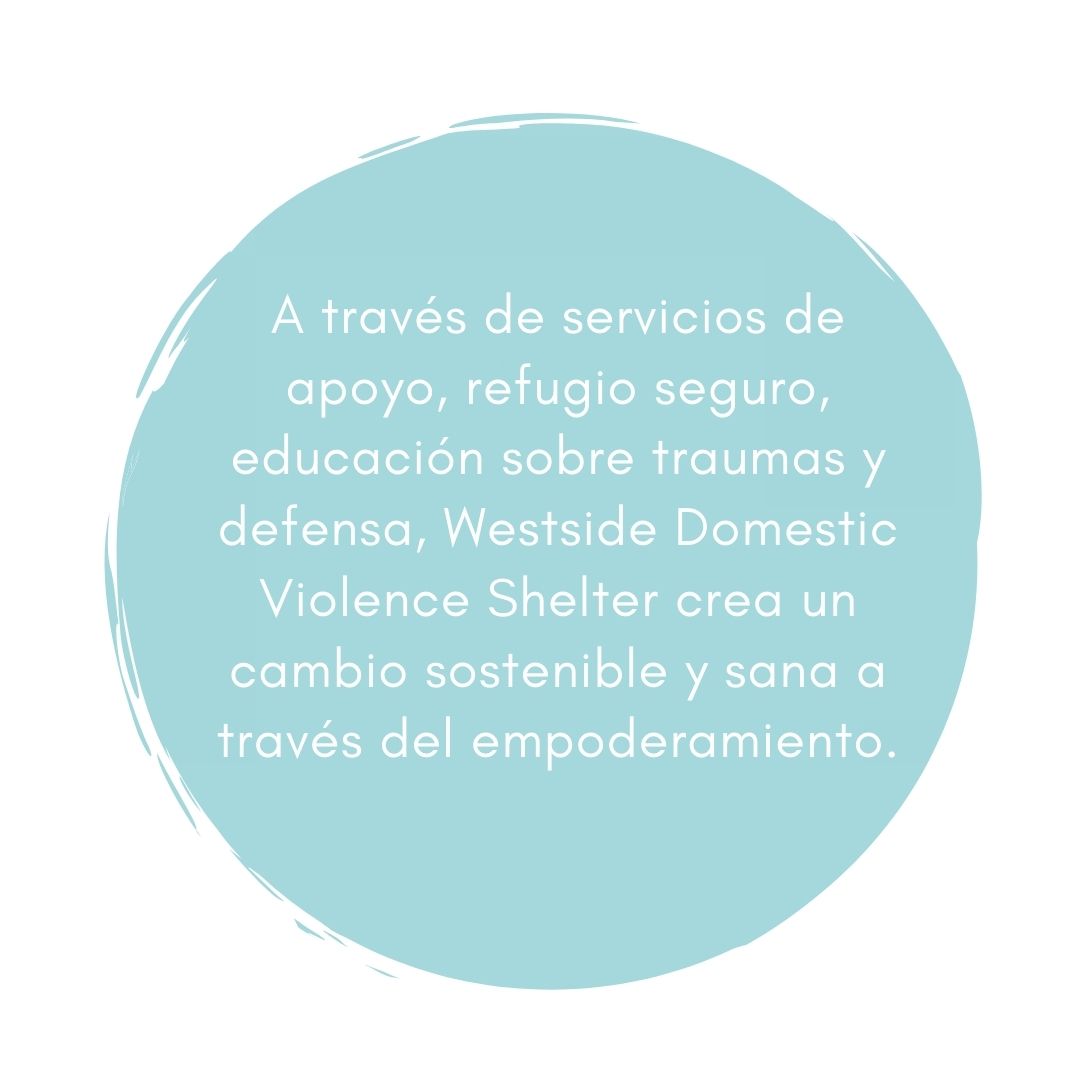 Quienes somos
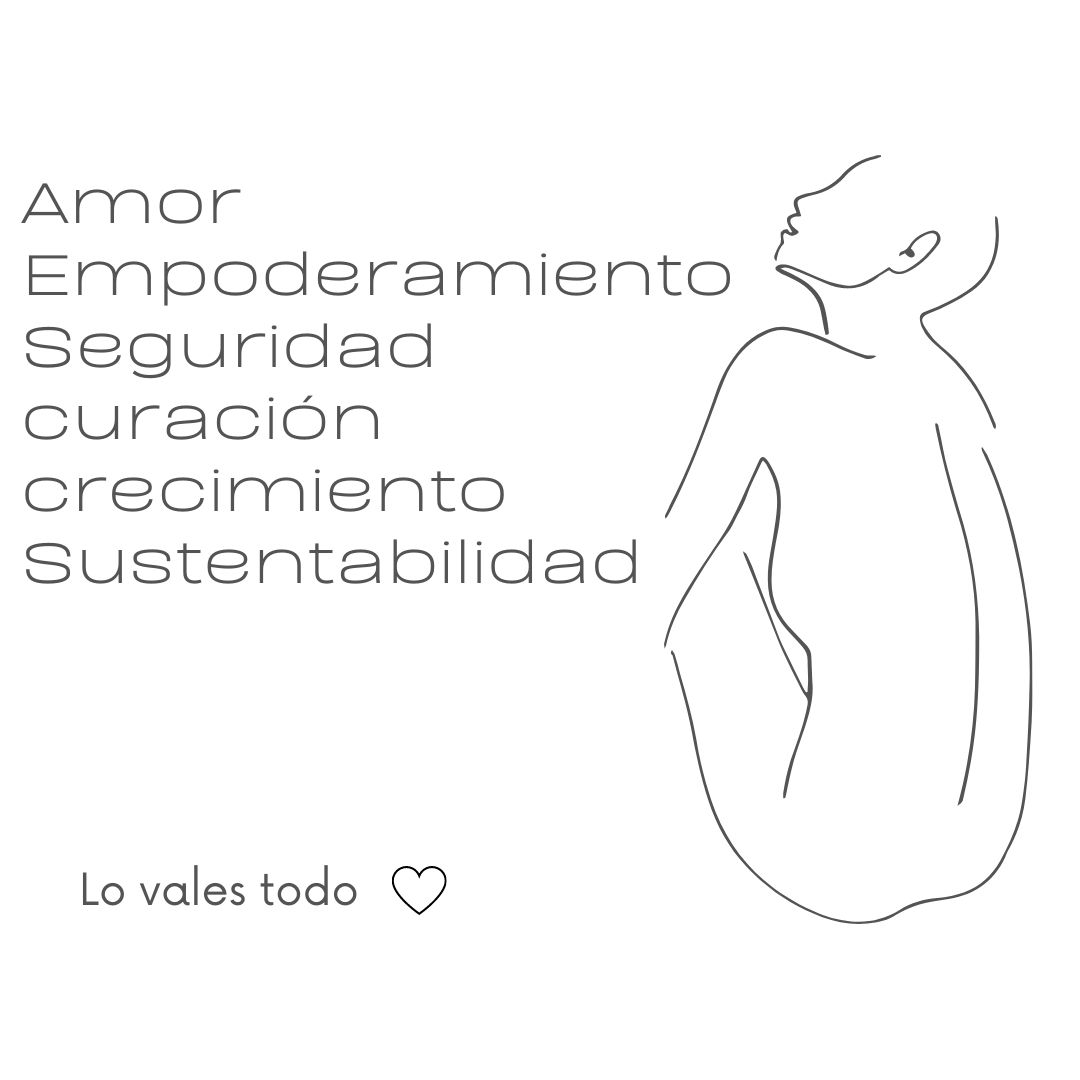 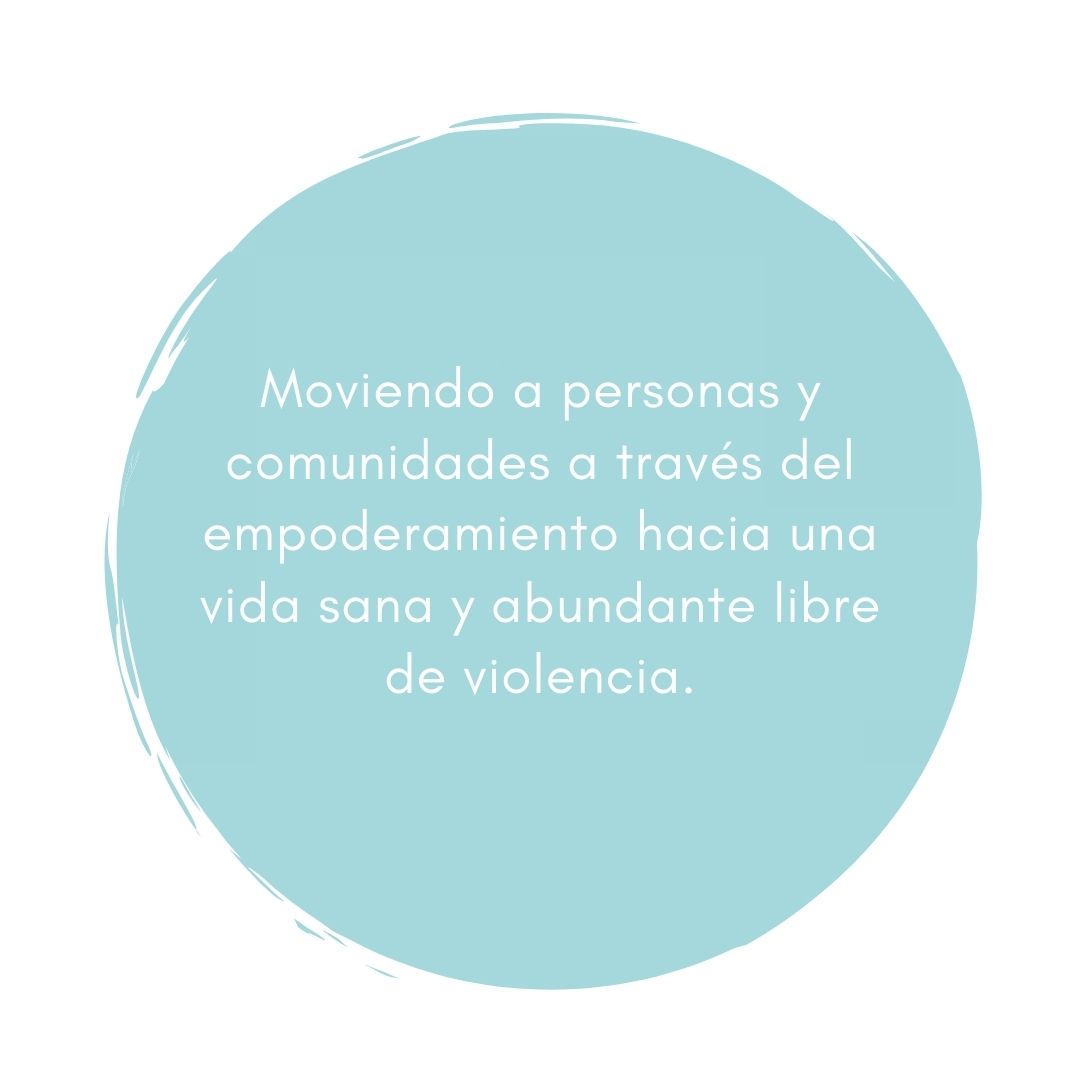 Misión, Valores, Visión
Servicios que proporcionamos
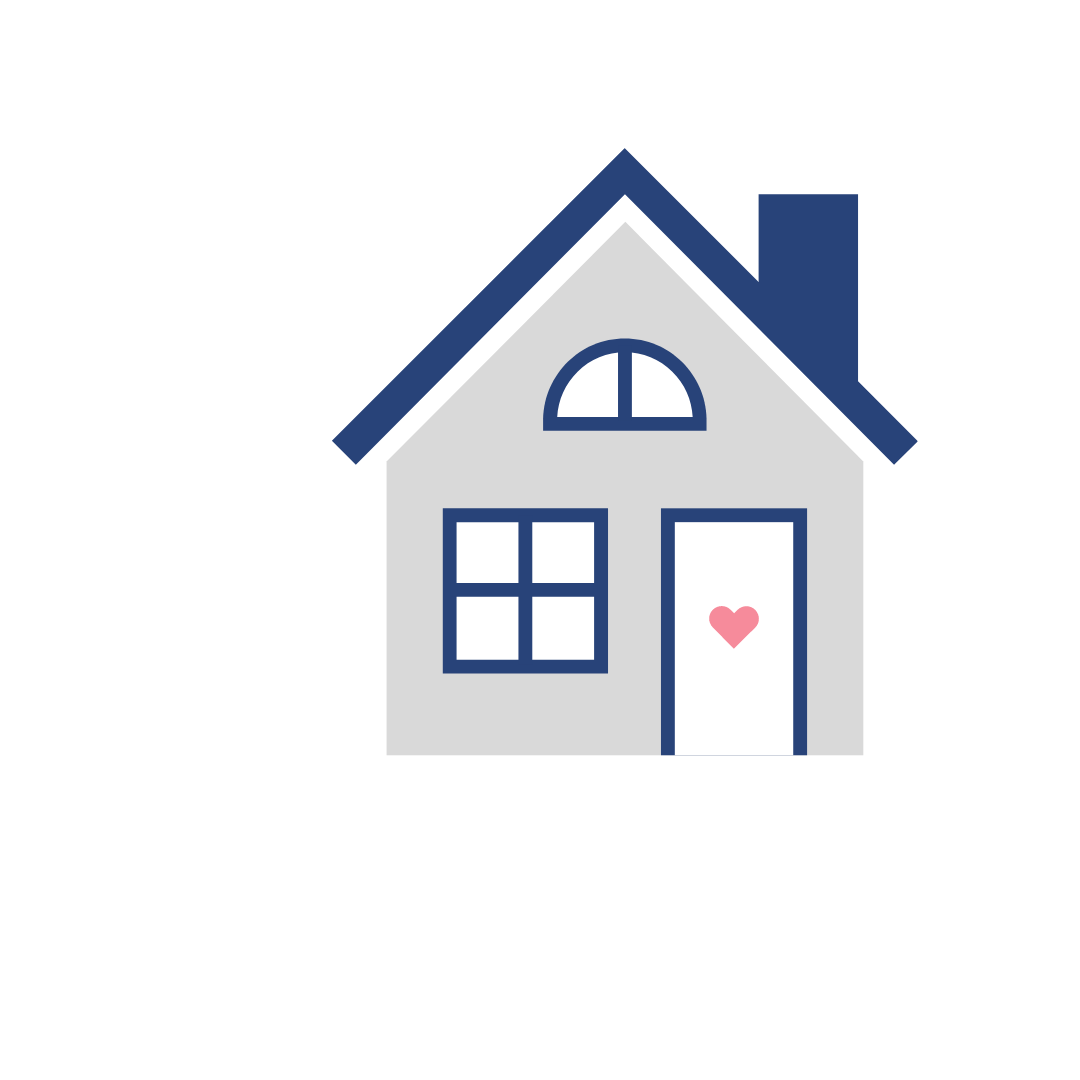 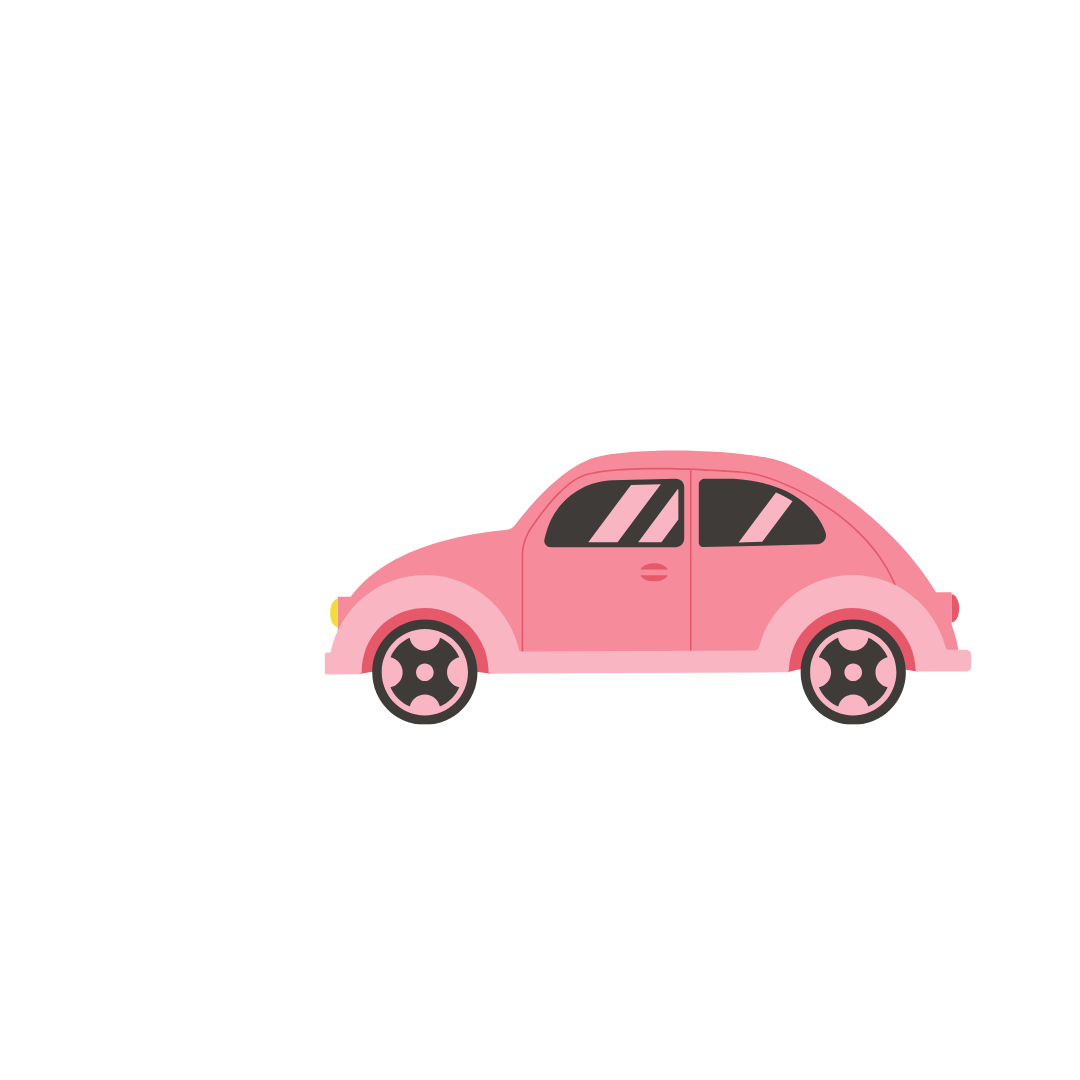 Refugio confidencial
Transporte
Gestión de casos
Educación sobre violencia doméstica
Kits de higiene personal y alimentos
Recursos y referencias
Asesoramiento en caso de crisis
Planificación de seguridad
Acompañamiento a la corte
Abogacía
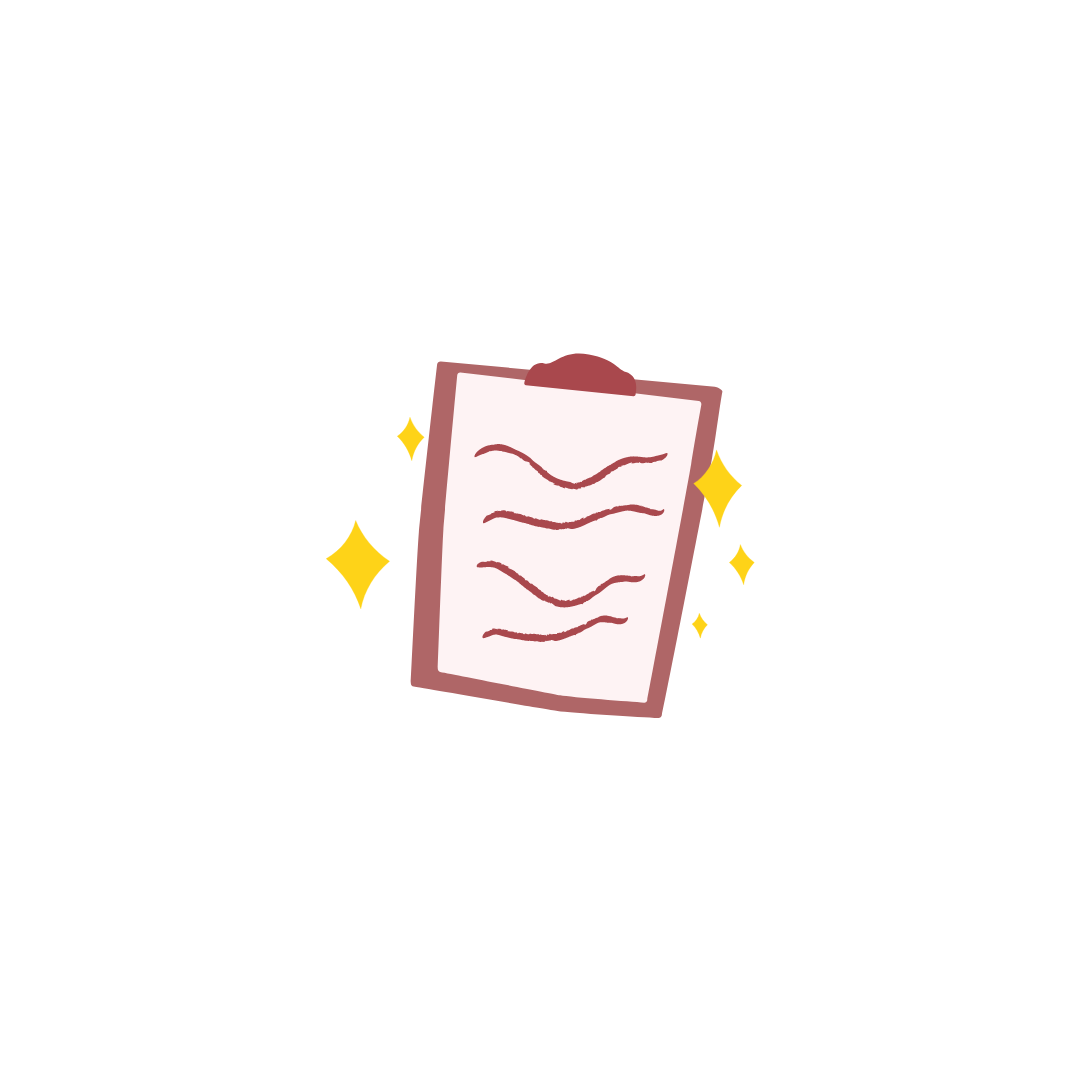 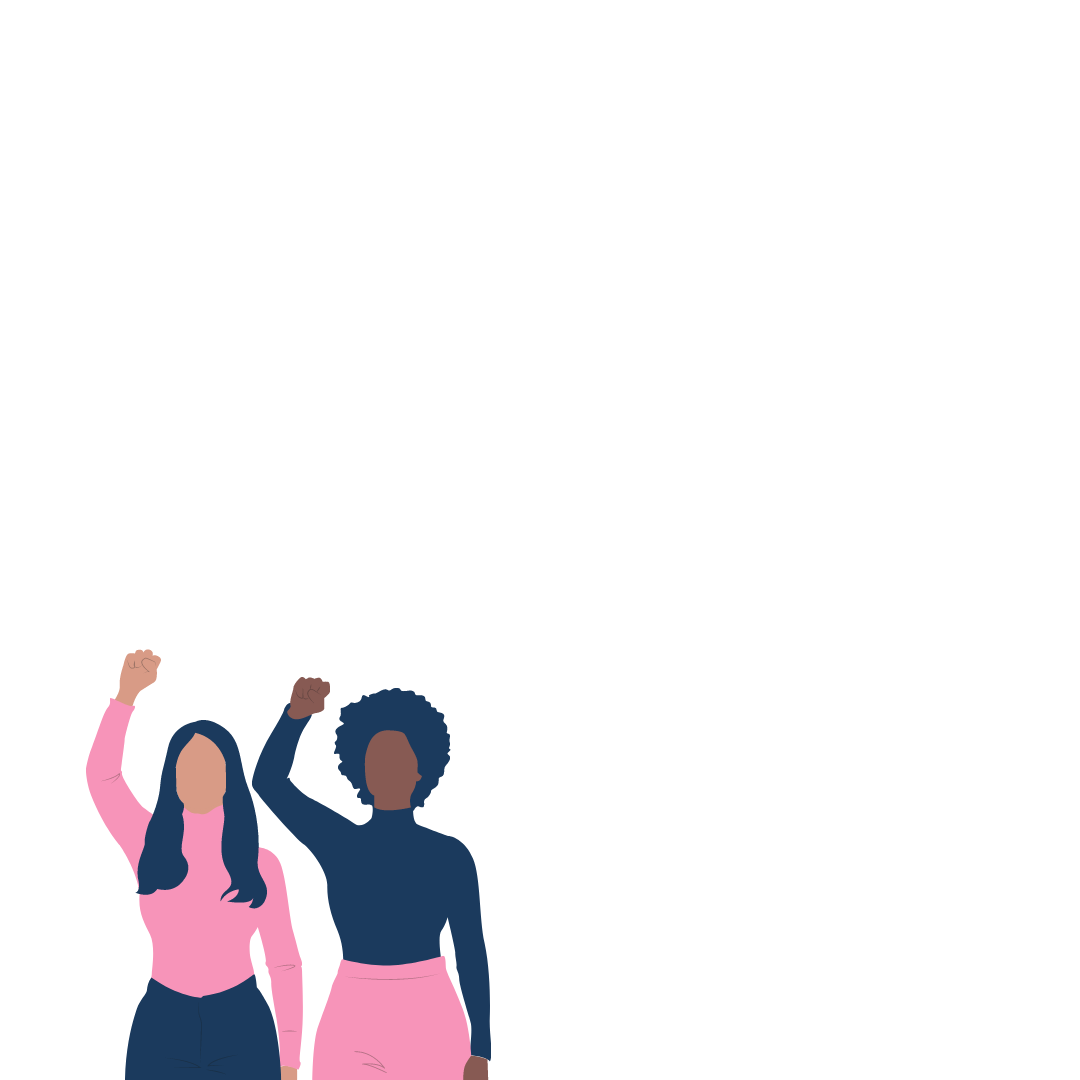 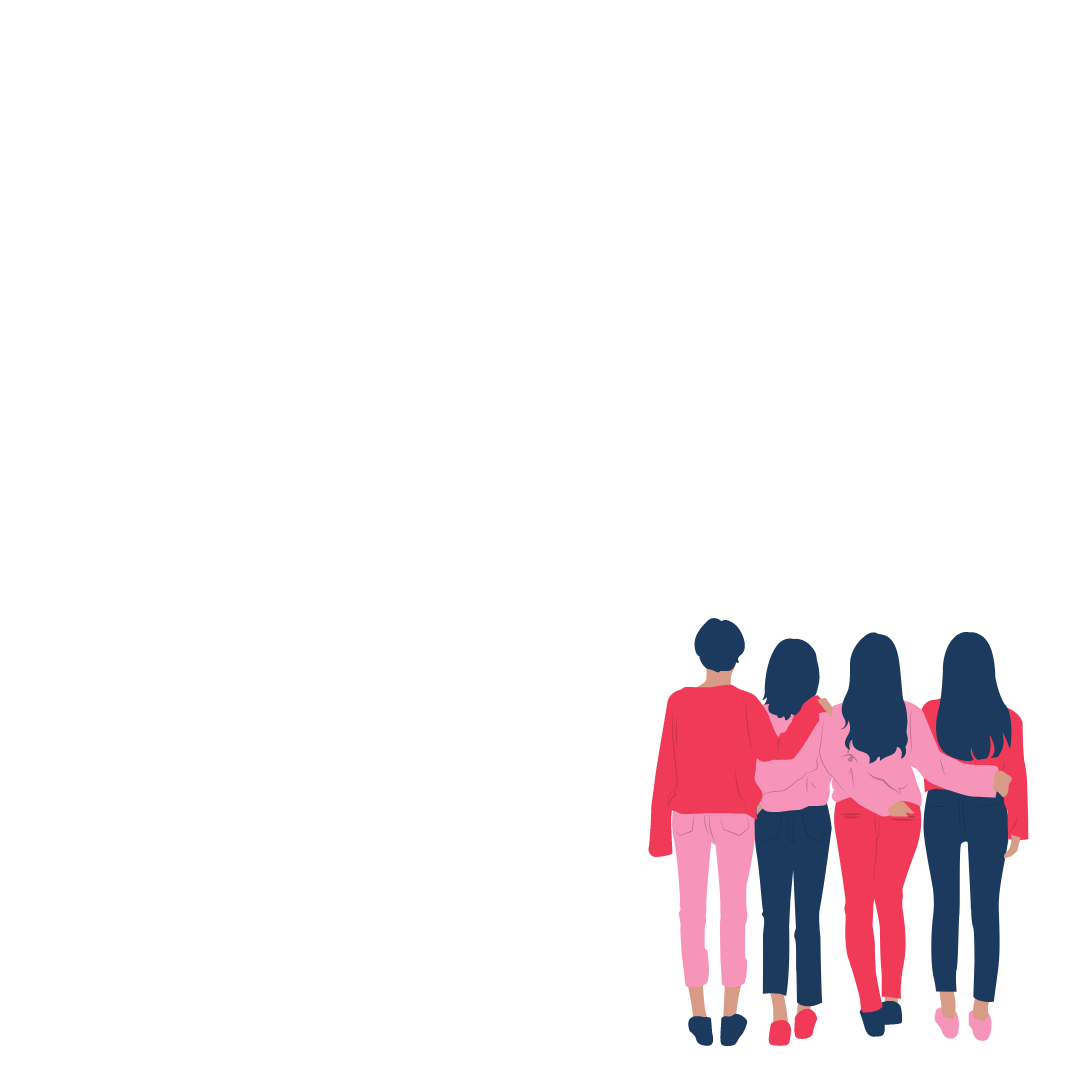 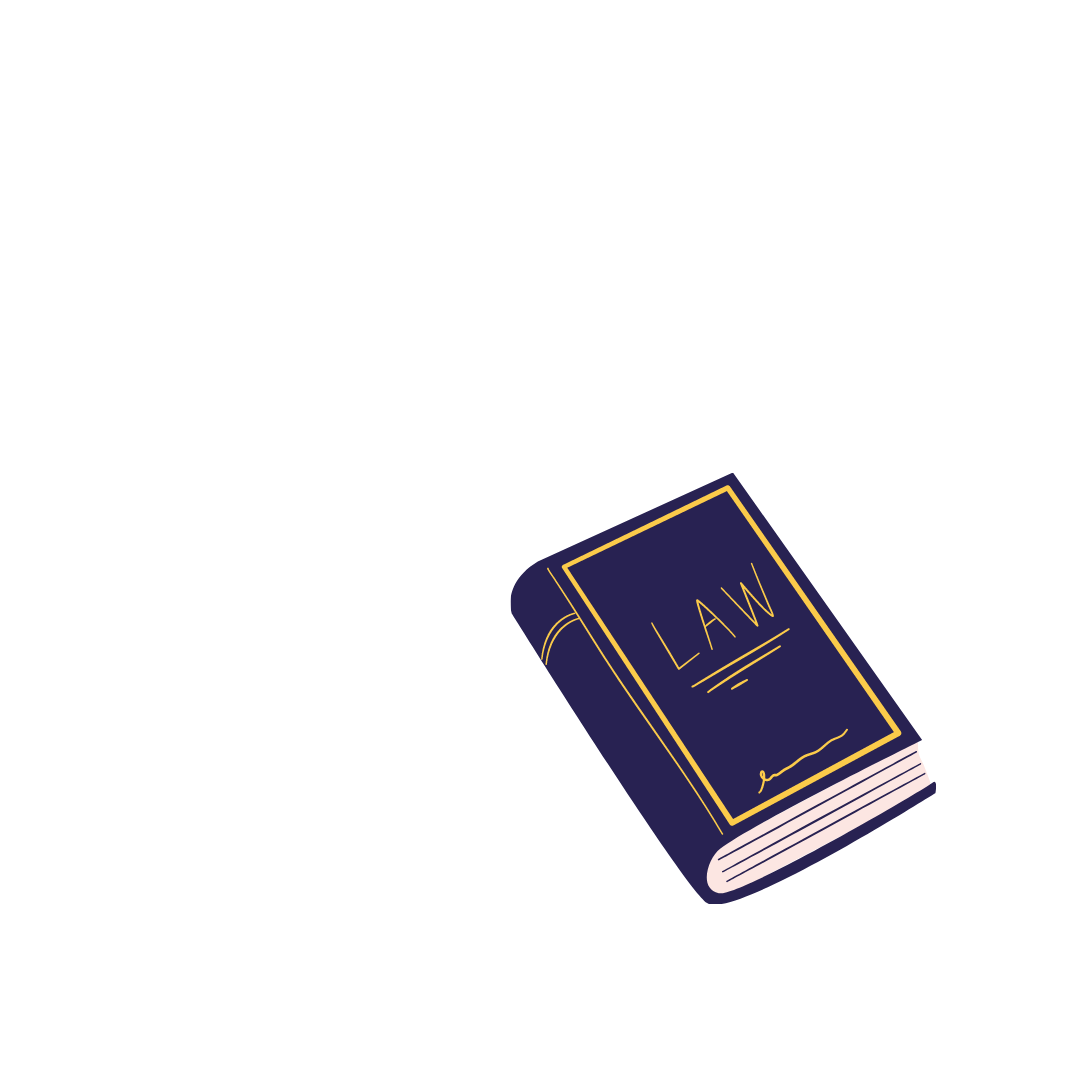 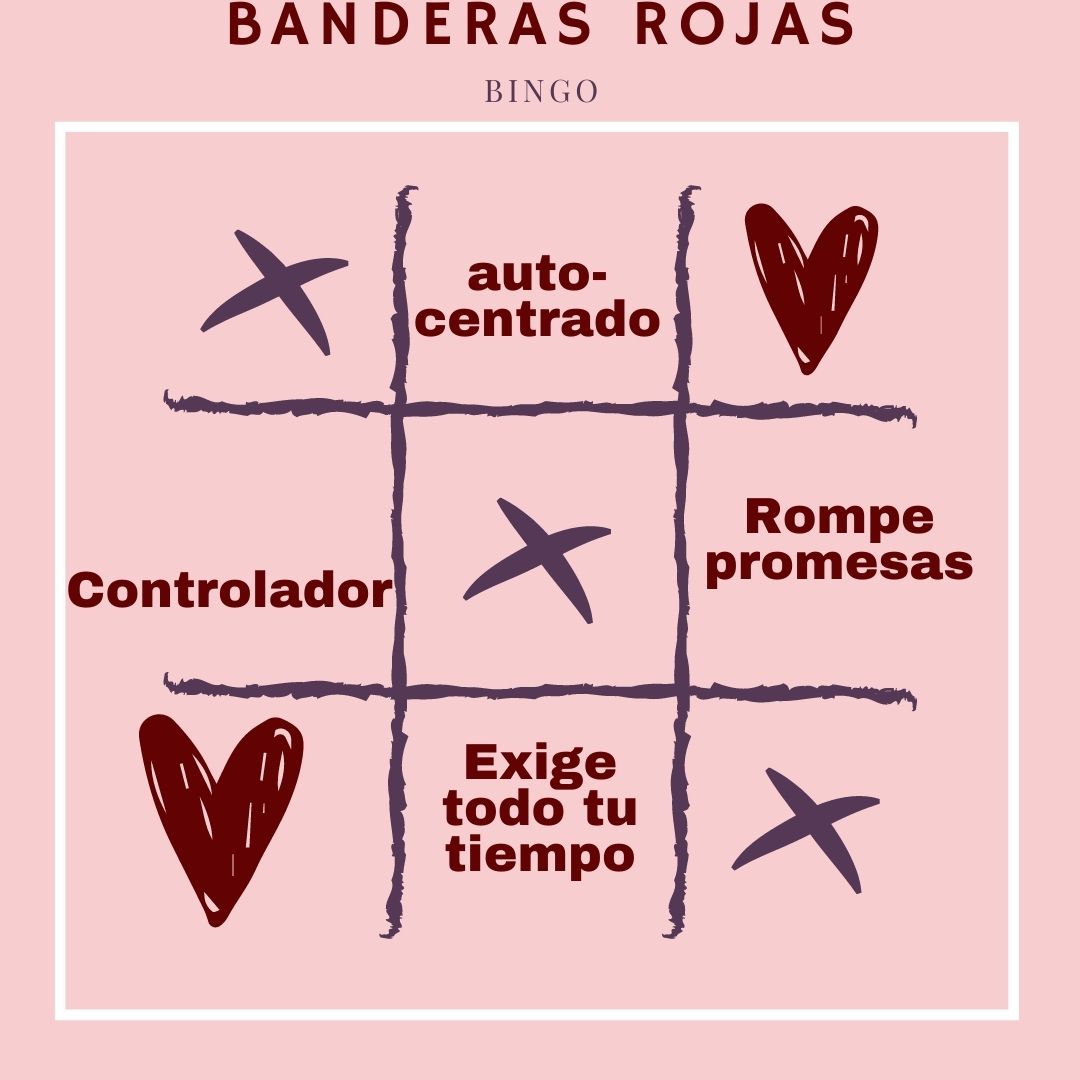 Encuesta interactiva
¿Qué es la violencia doméstica?

¿Qué aspecto tiene el abuso?
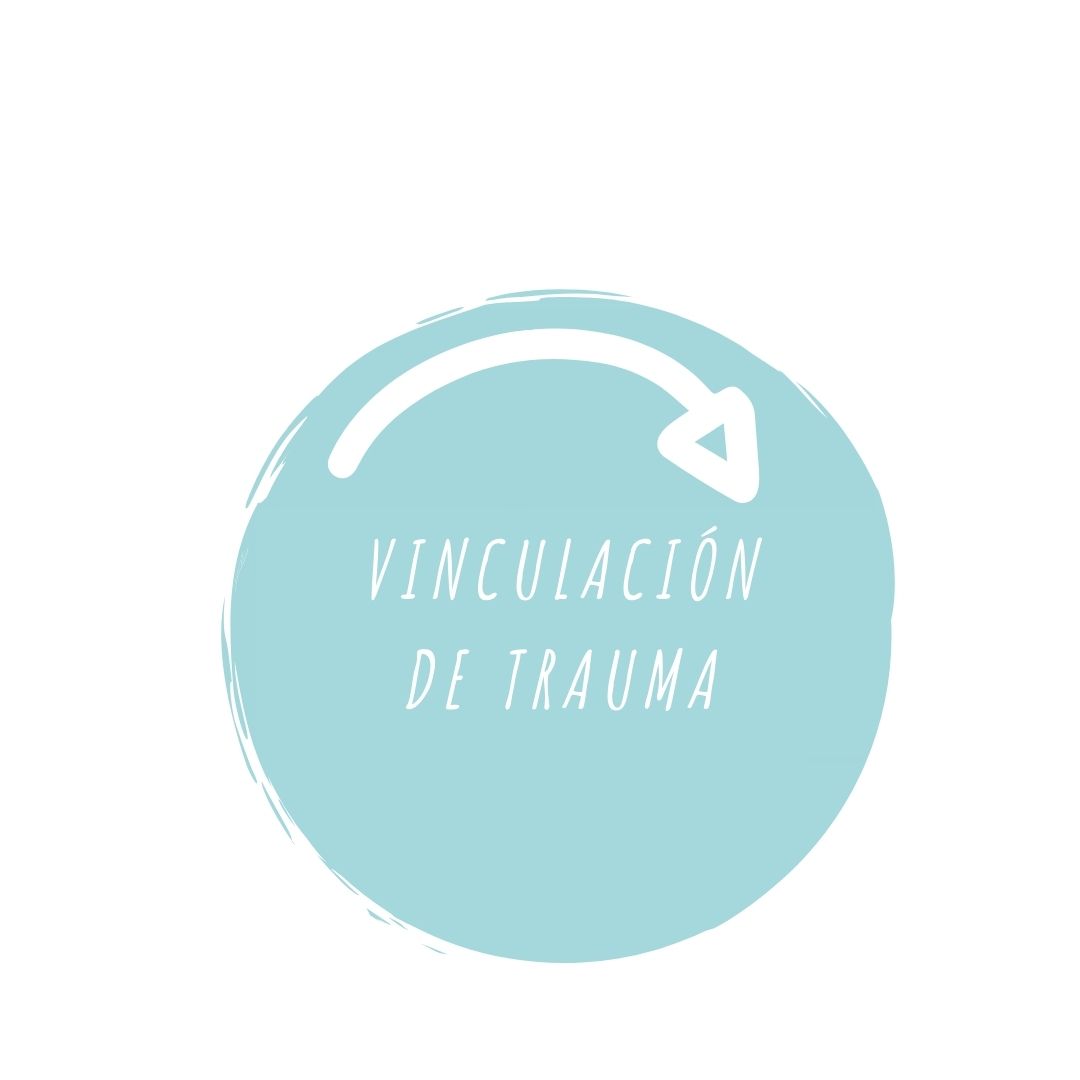 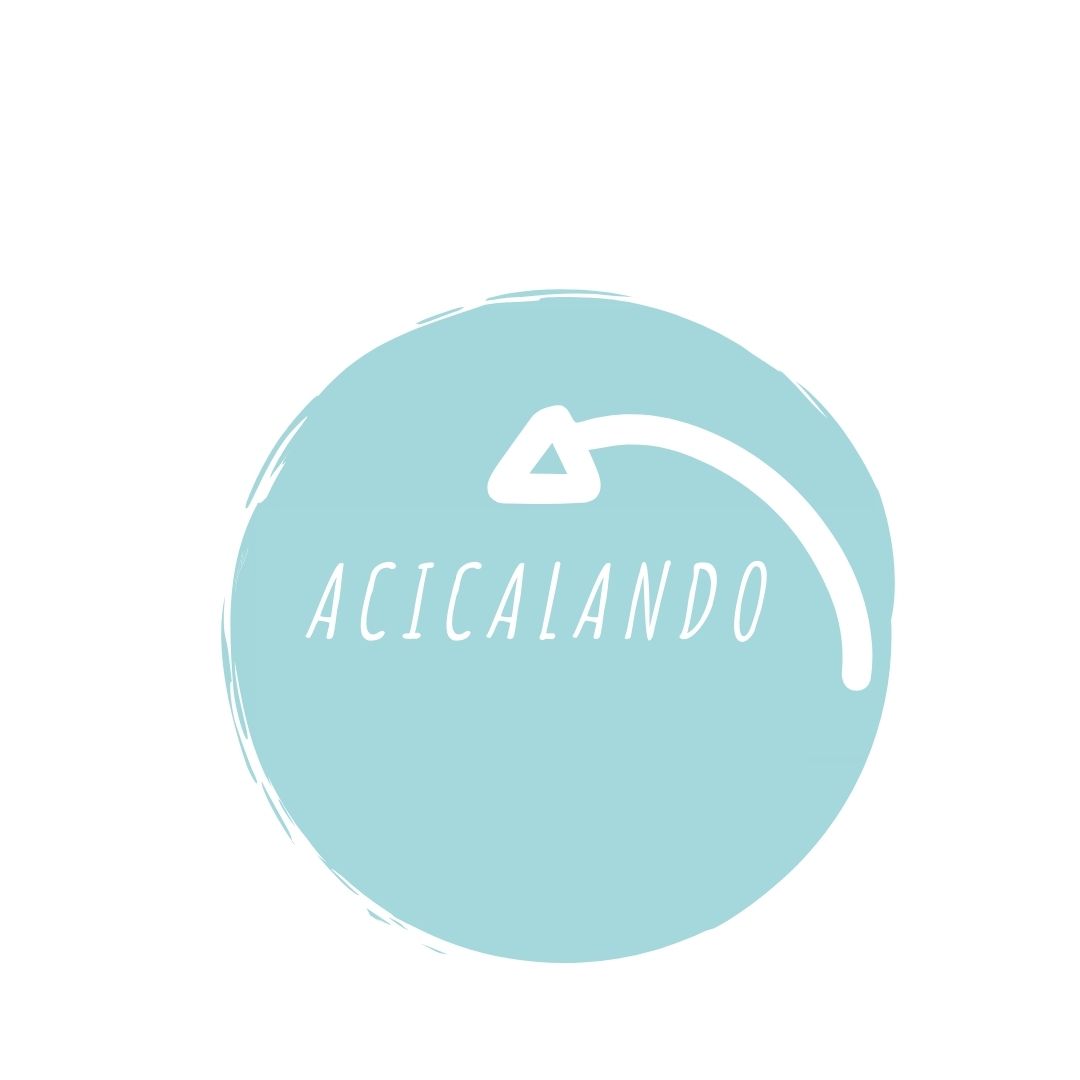 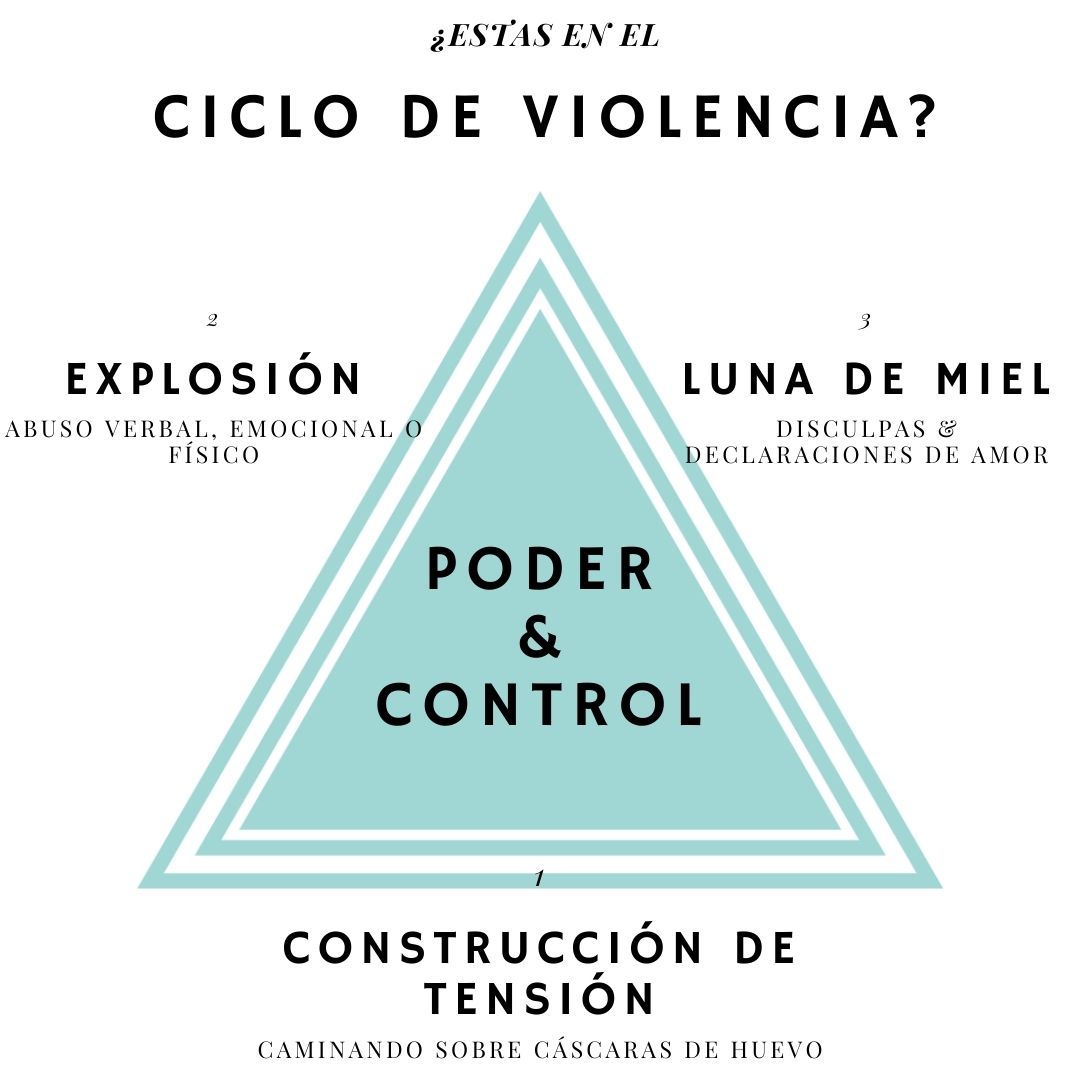 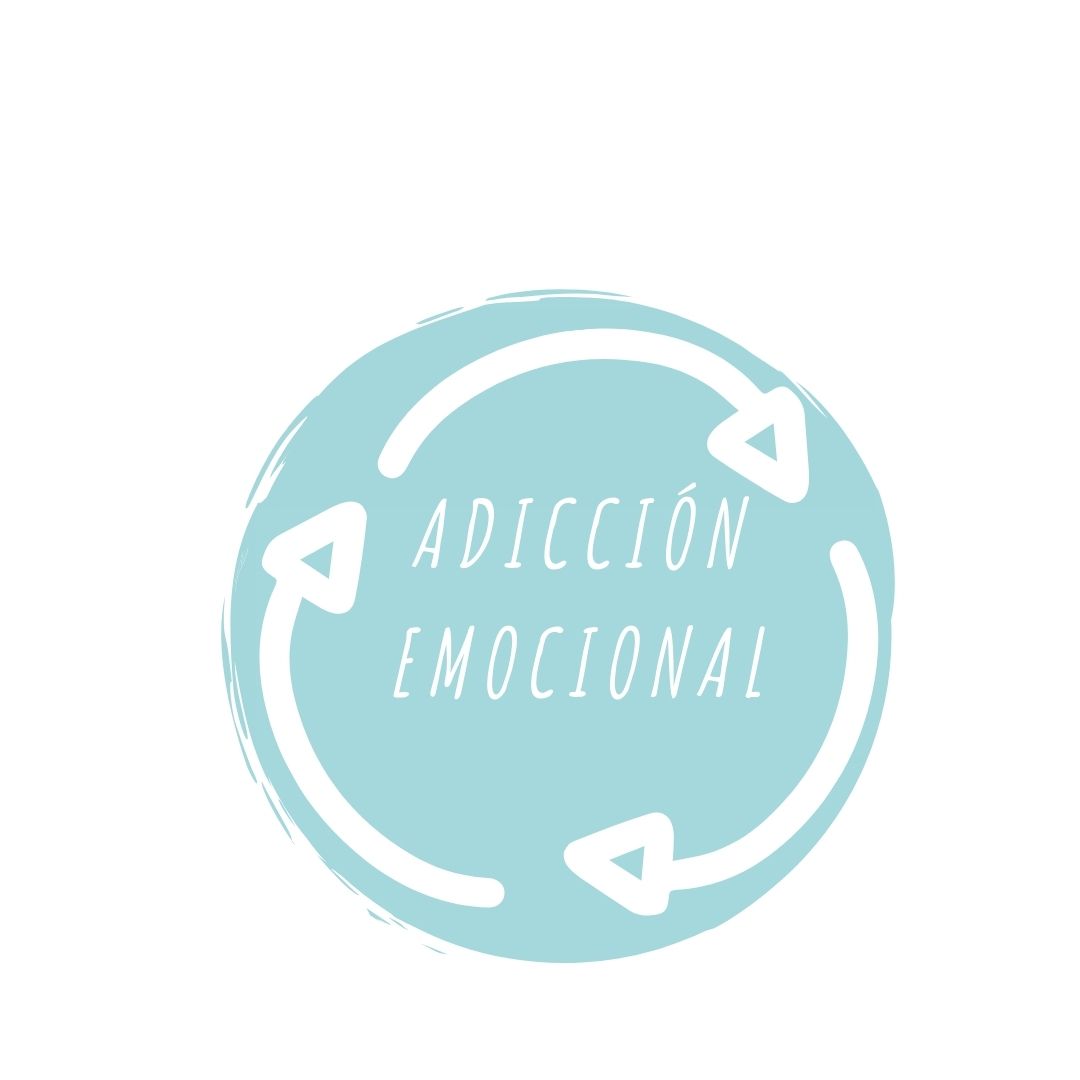 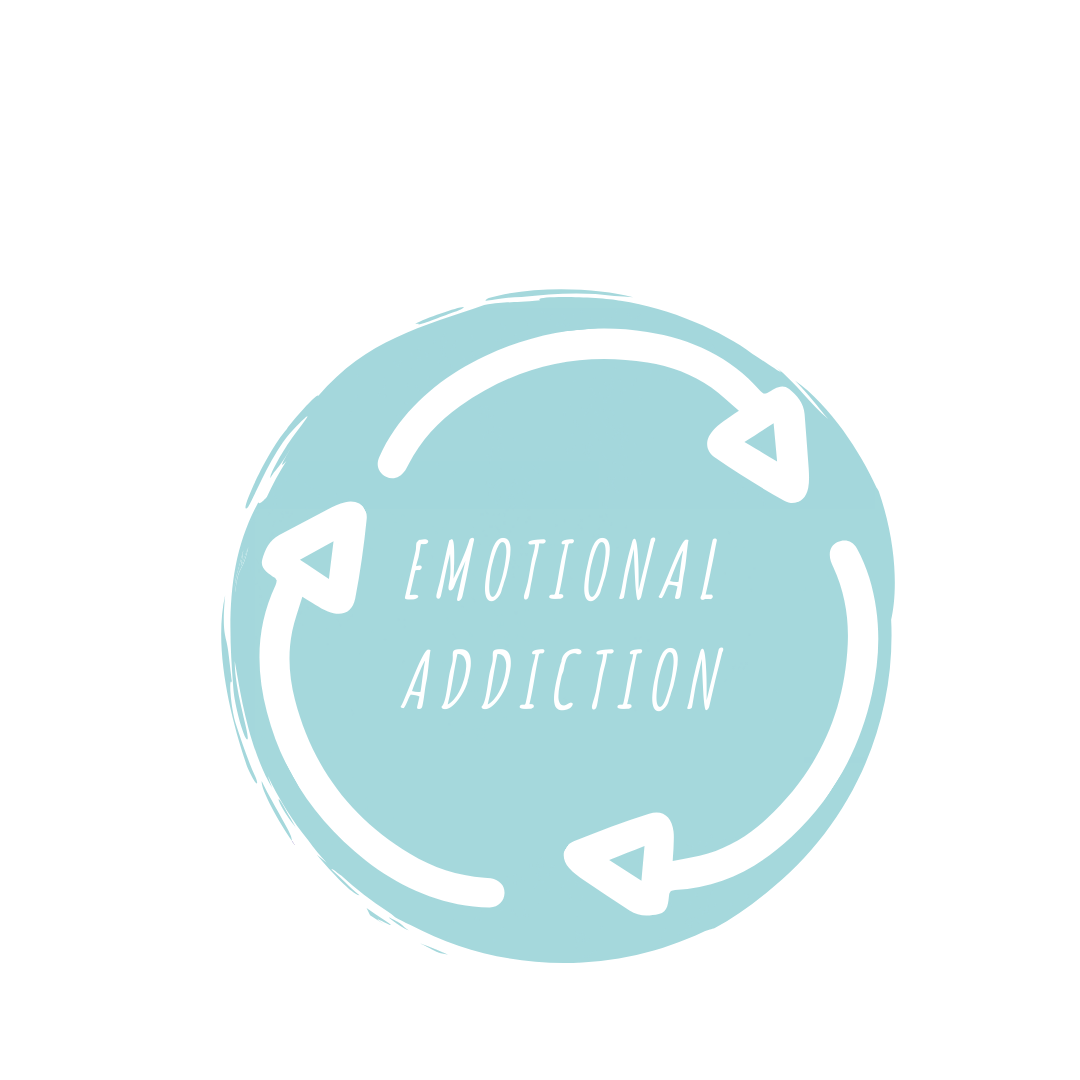 [Speaker Notes: Trauma bonding, grooming, emotional addiction

"learned behavior that we are taught, not something we are born with. If we find ourselves doing these things, we can teach ourselves to stop" makes a choice at the age of 6, but we can stop it for our whole family (heal generations)]
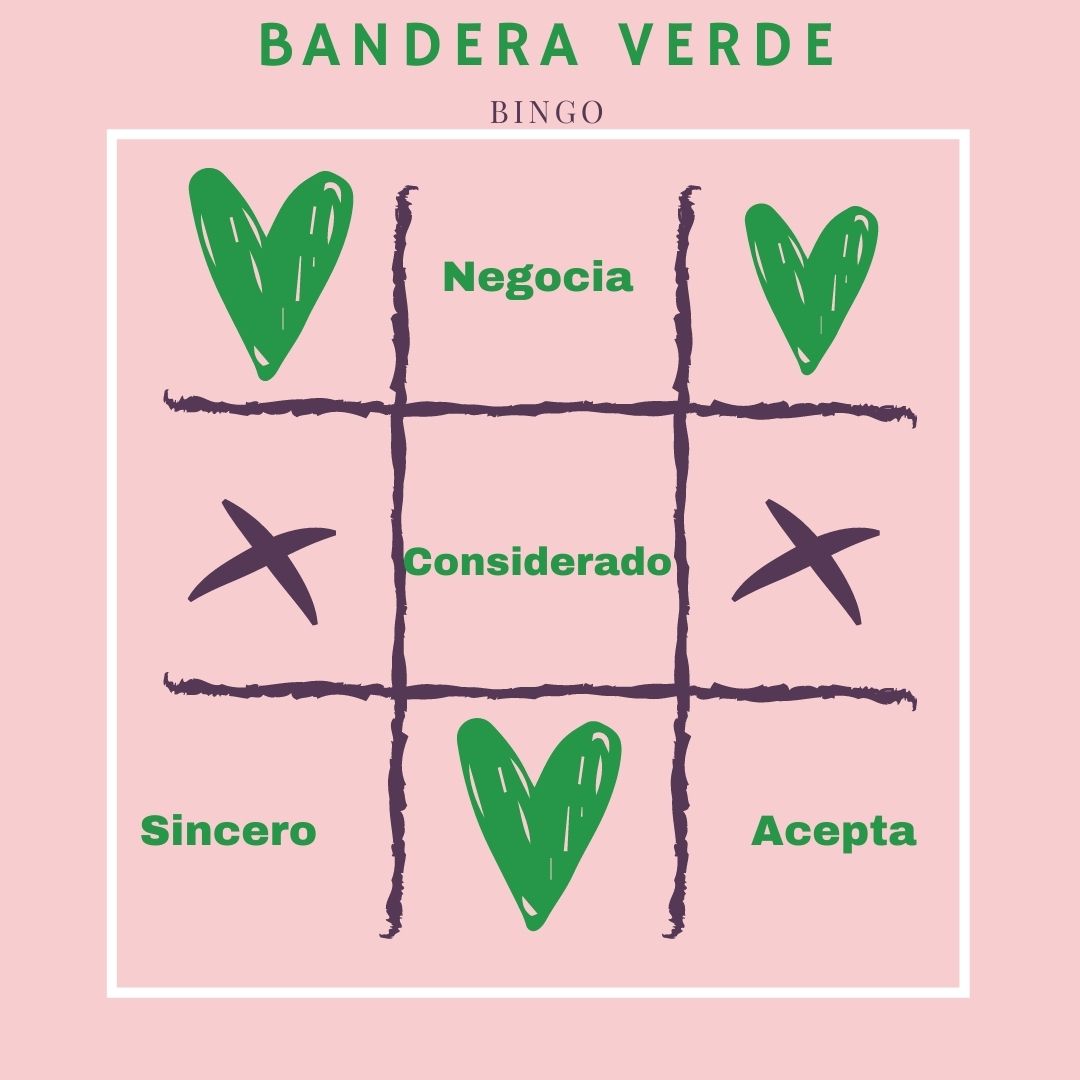 Encuesta interactiva
¿Que es el amor?
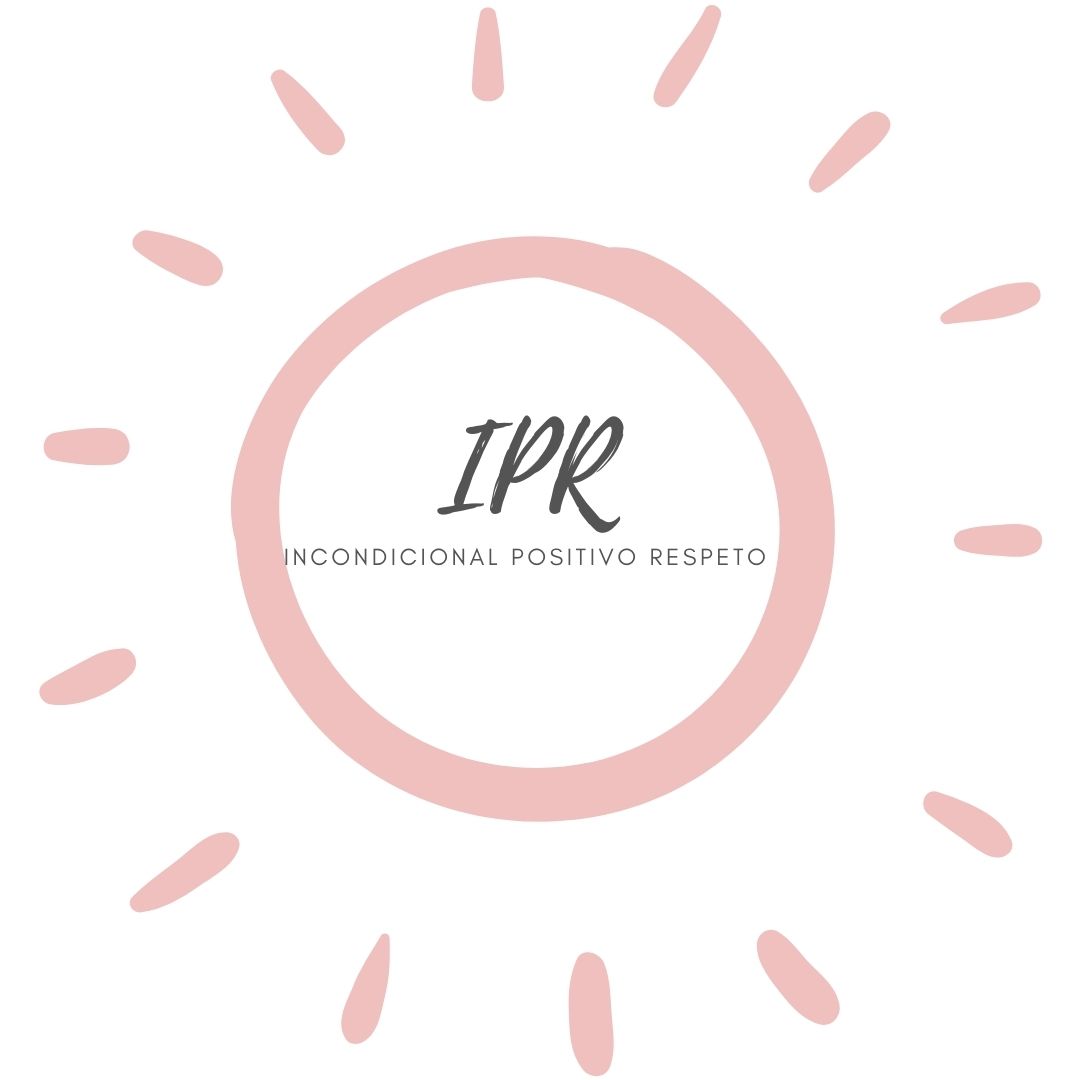 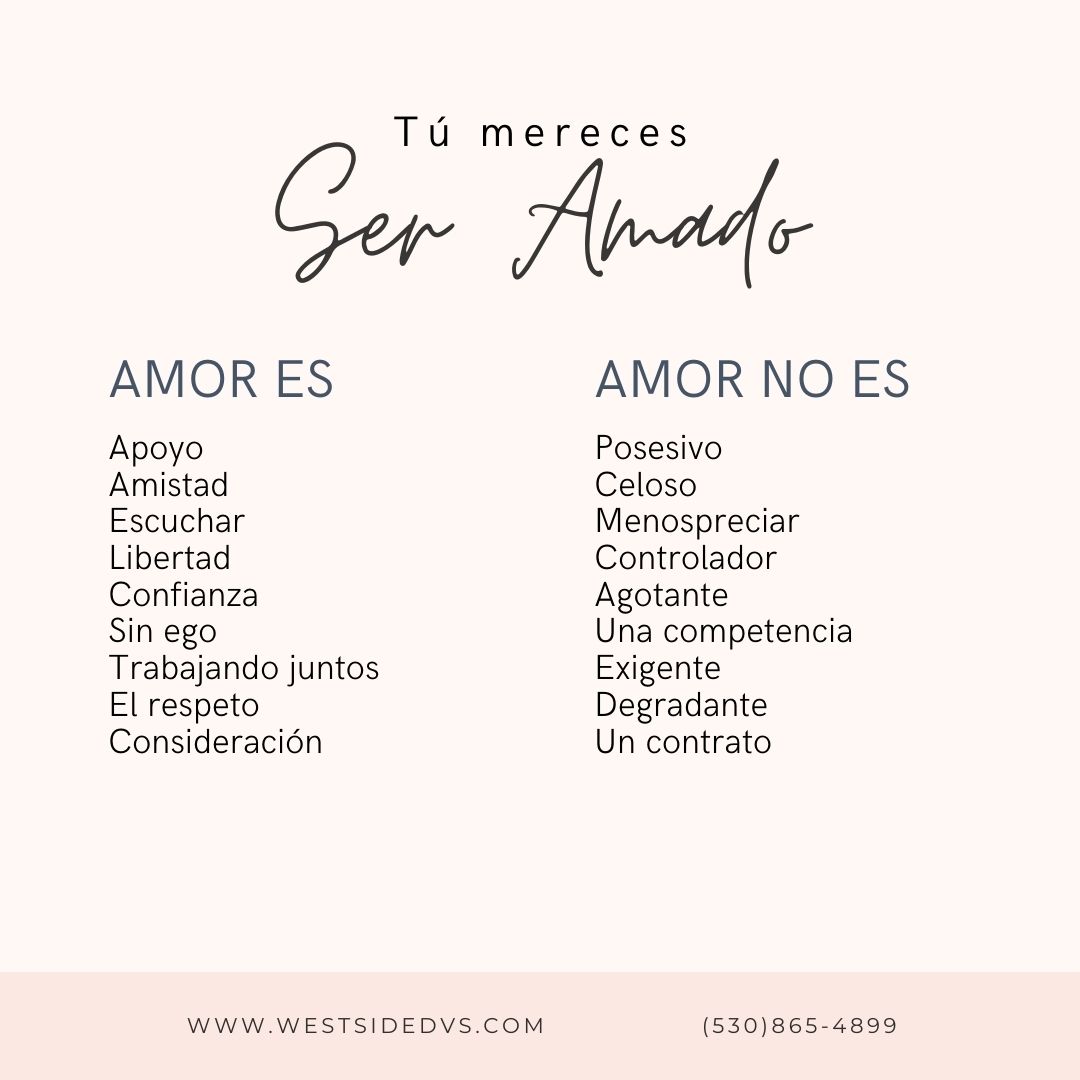 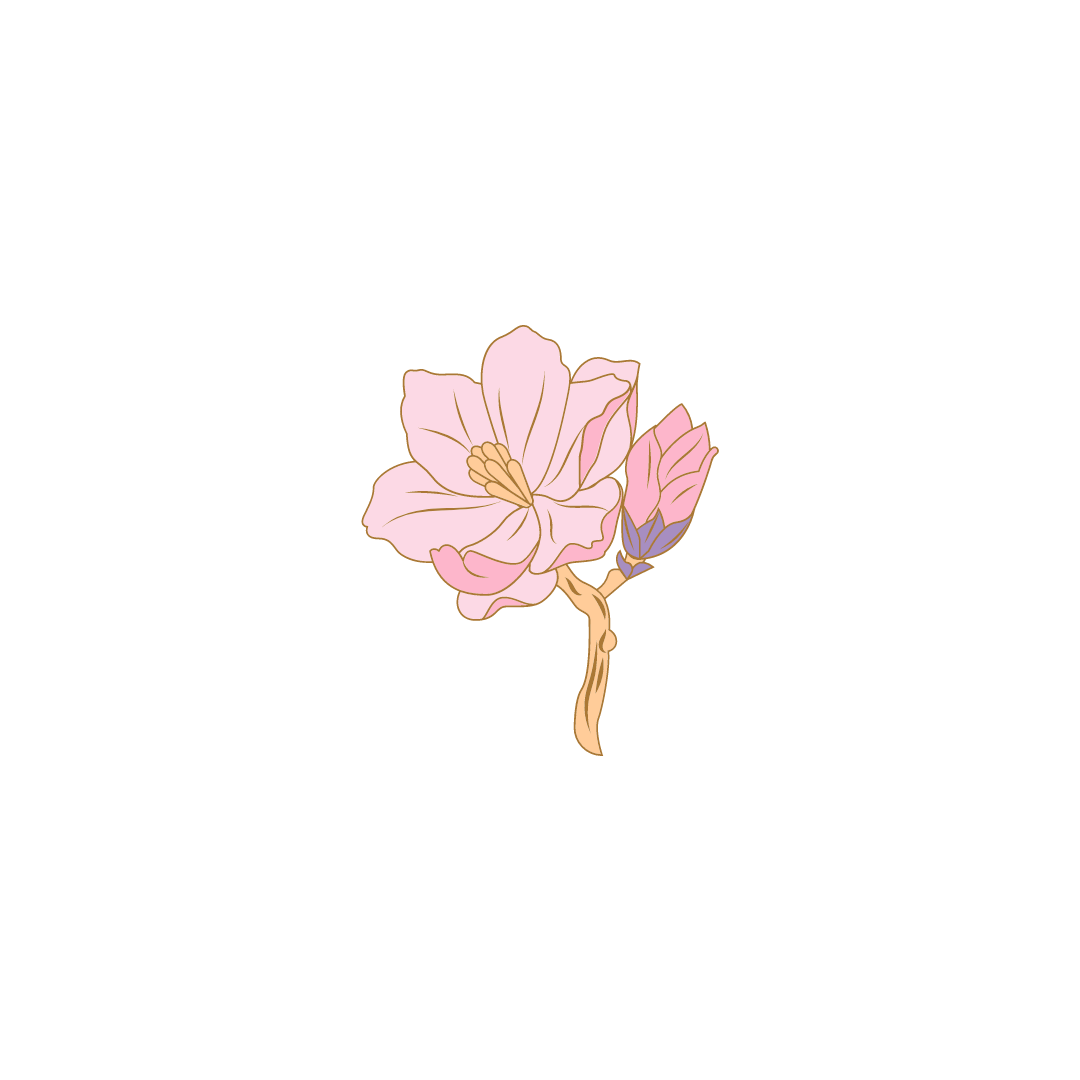 ¿Qué es la codependencia?
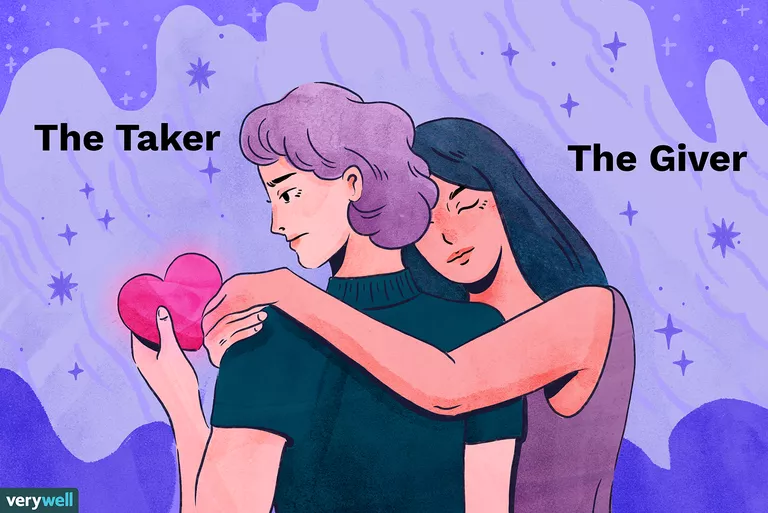 La codependencia se refiere a una dependencia mental, emocional, física y / o espiritual de una pareja, amigo o familiar.
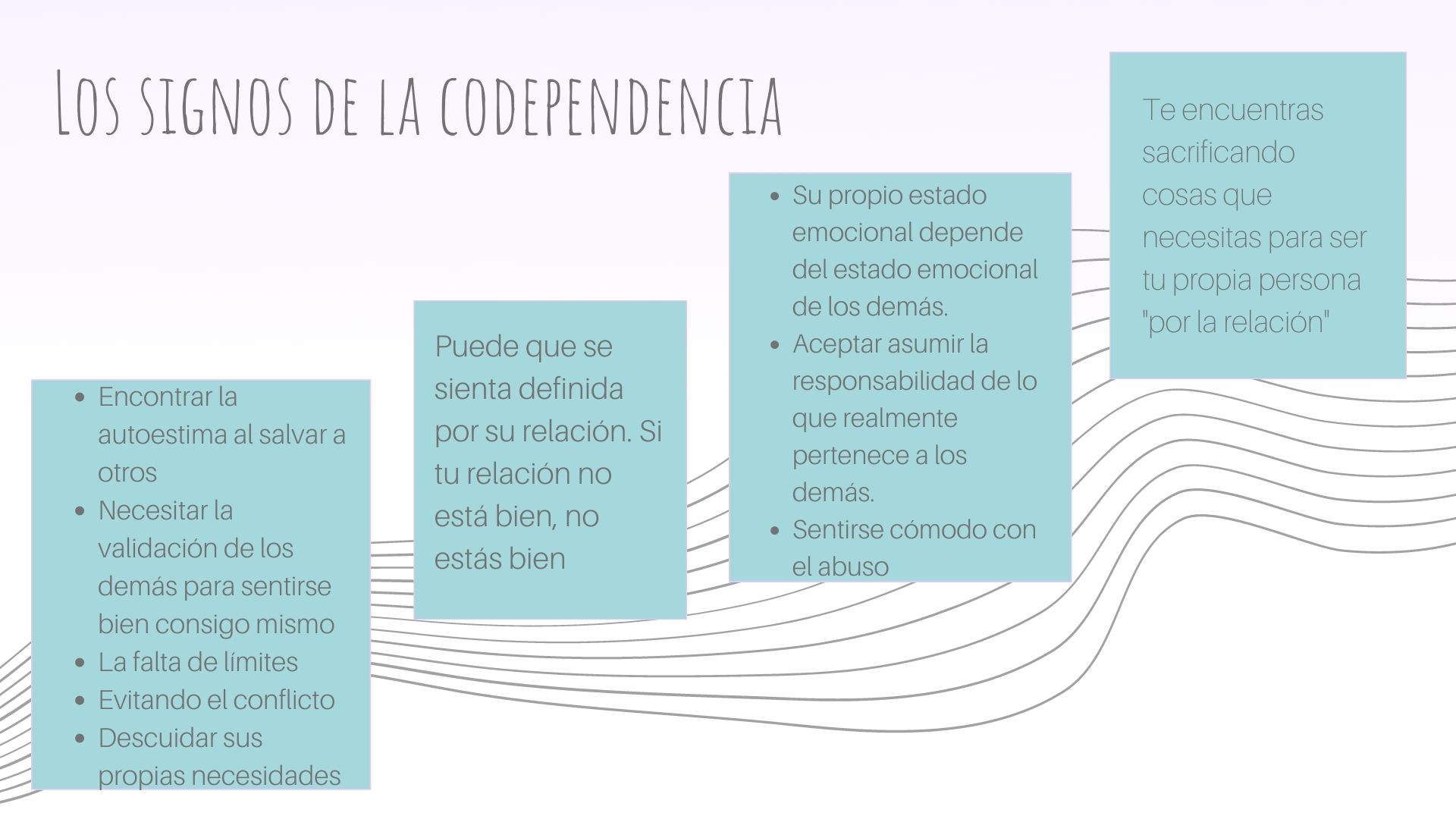 "Si mi pareja no me ama, eso significa que no soy adorable"
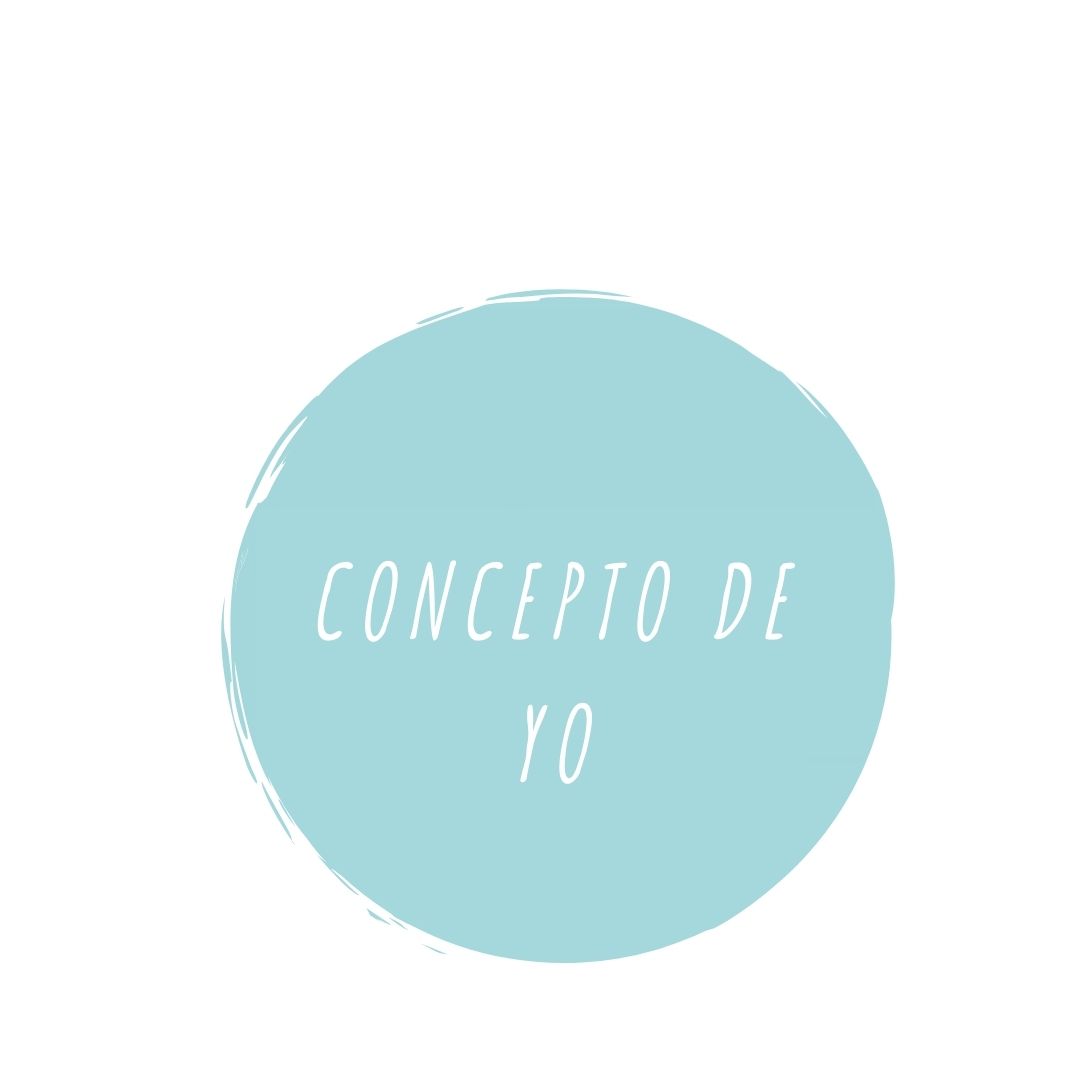 Podemos curar las tendencias codependientes desarrollando ...
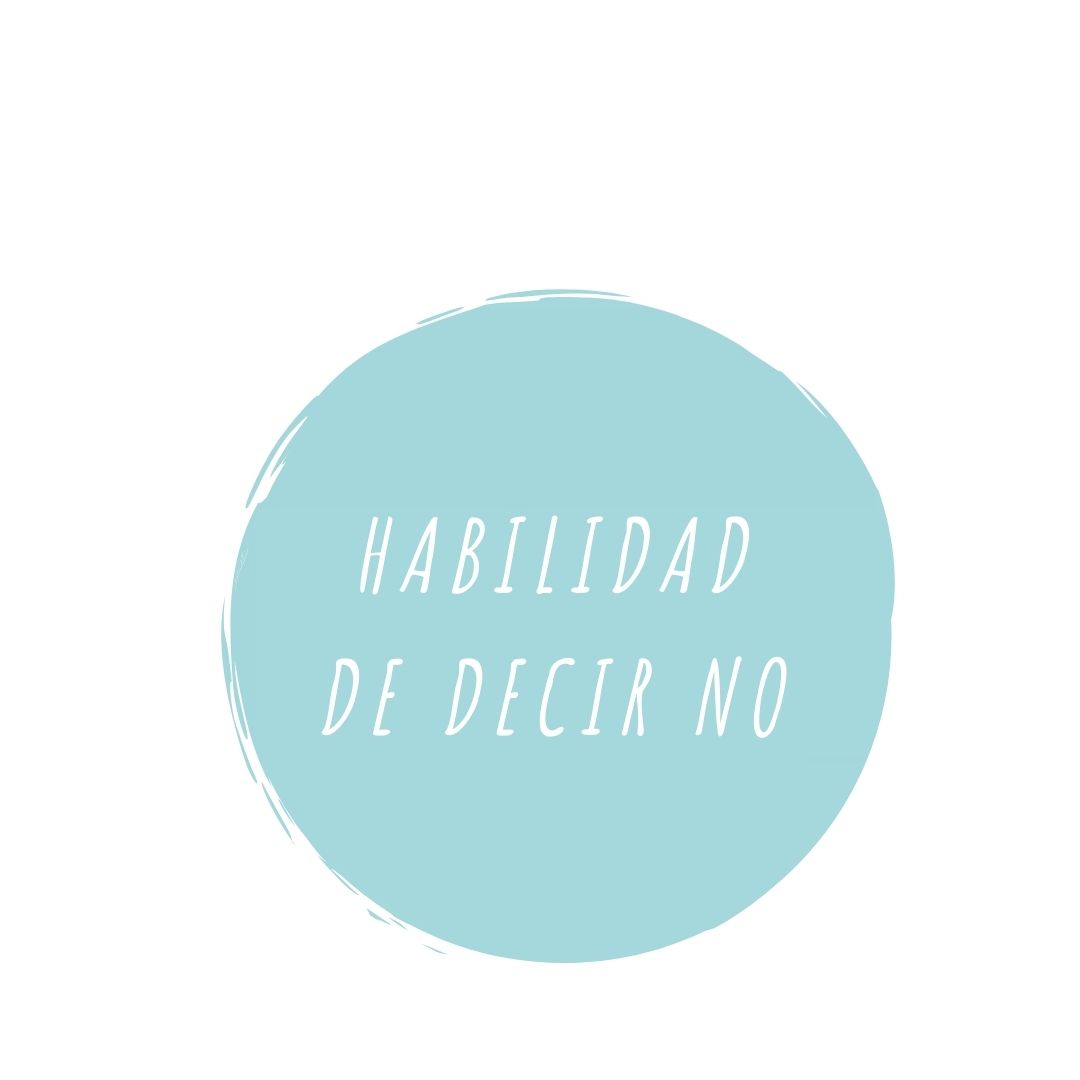 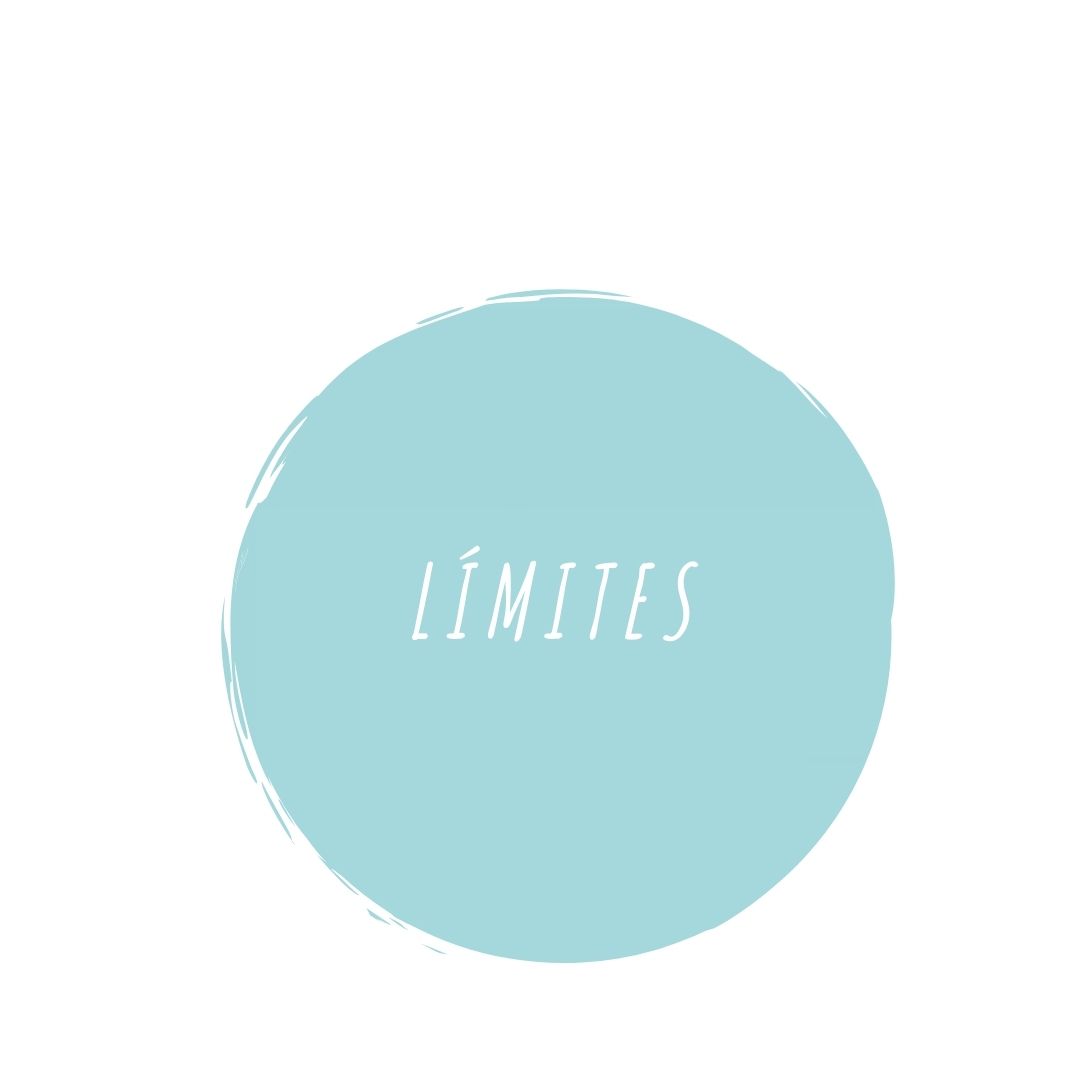 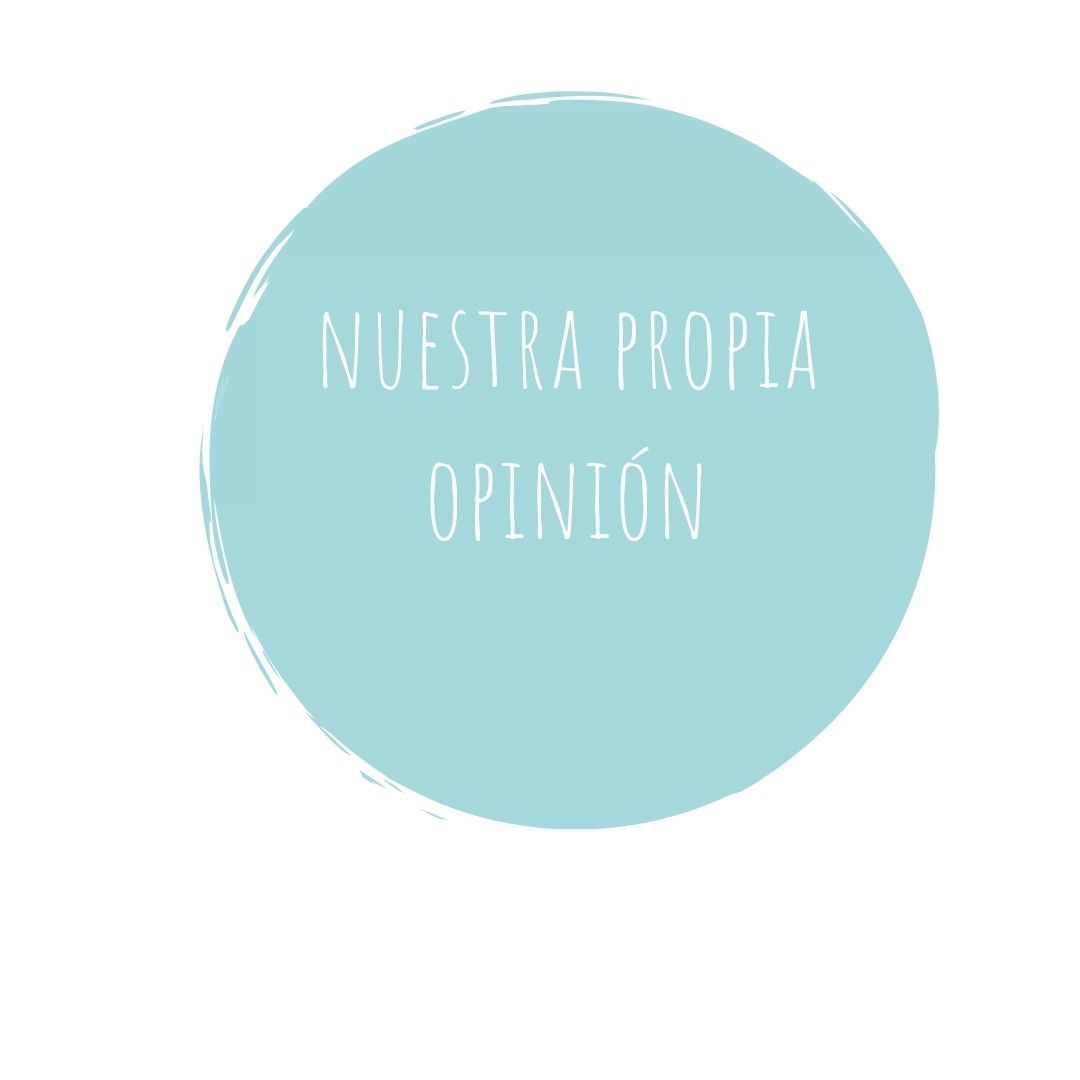 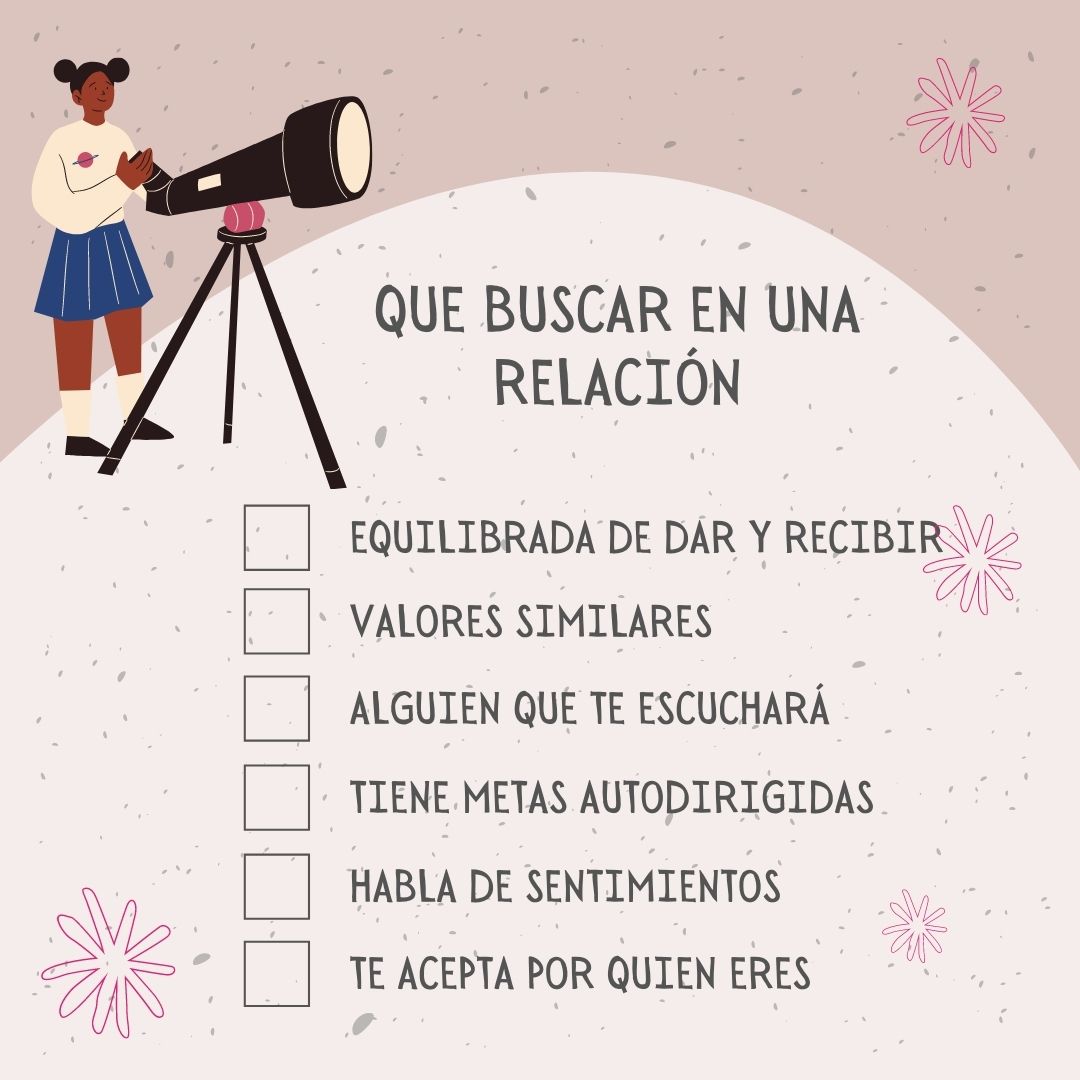 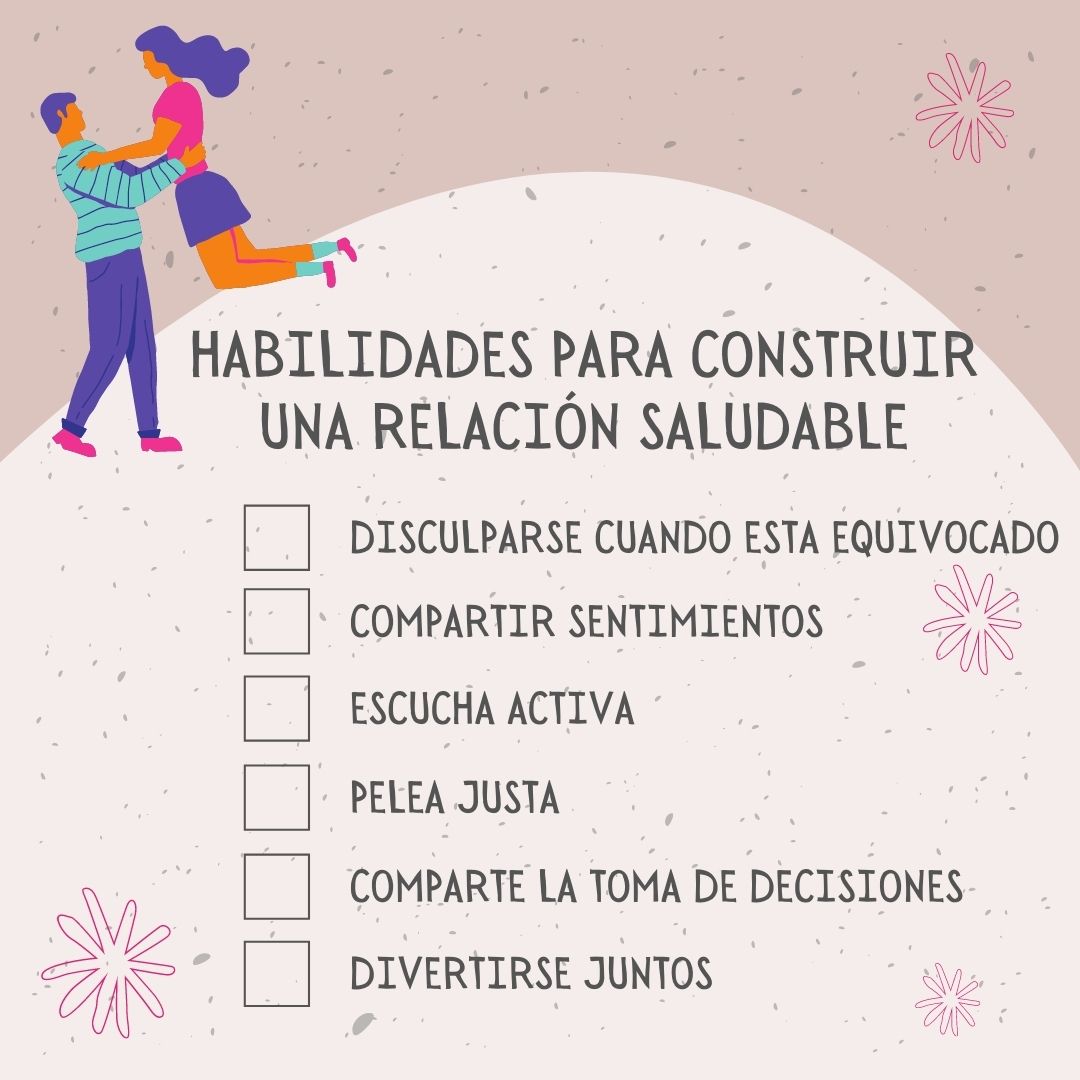 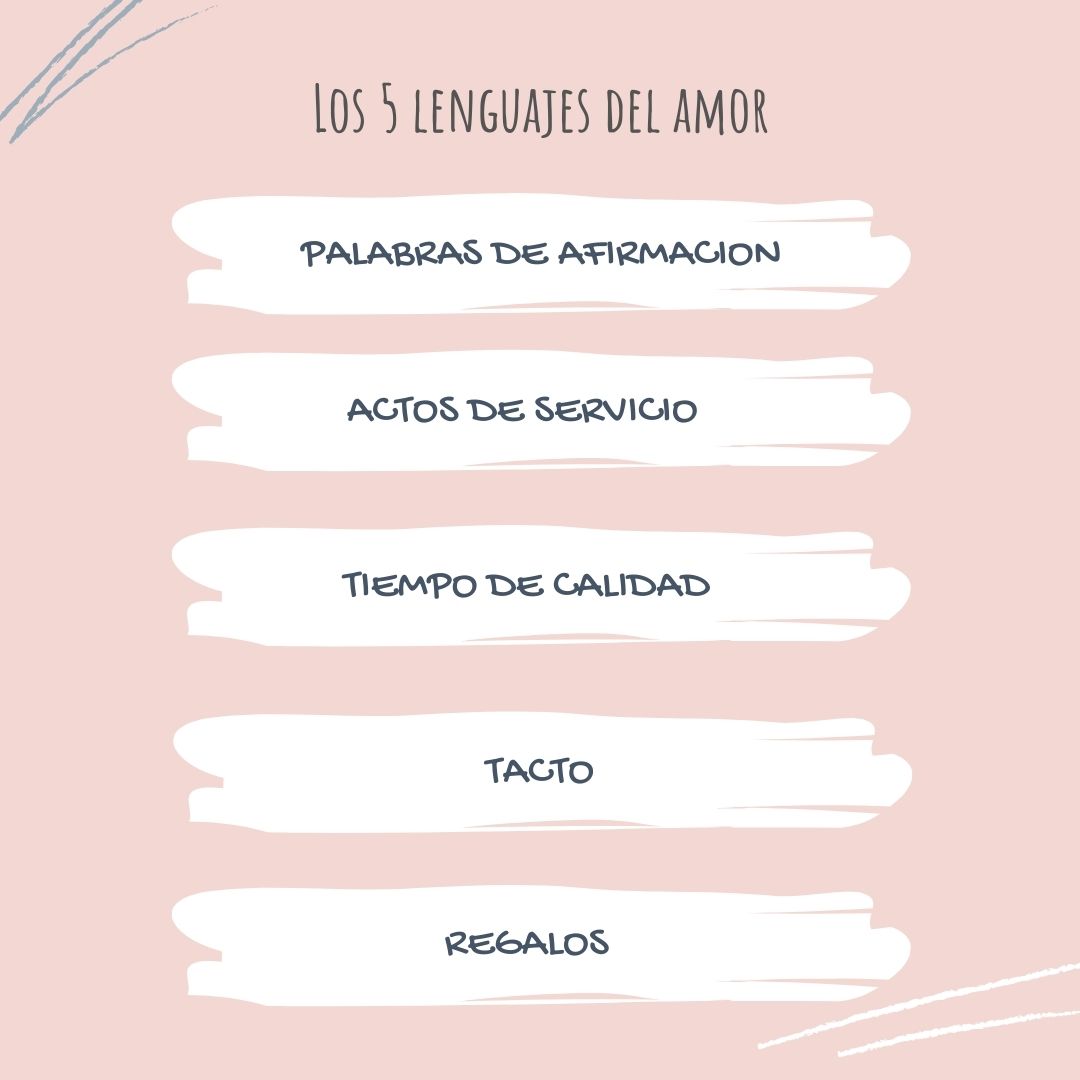 Una llamada a la acción...
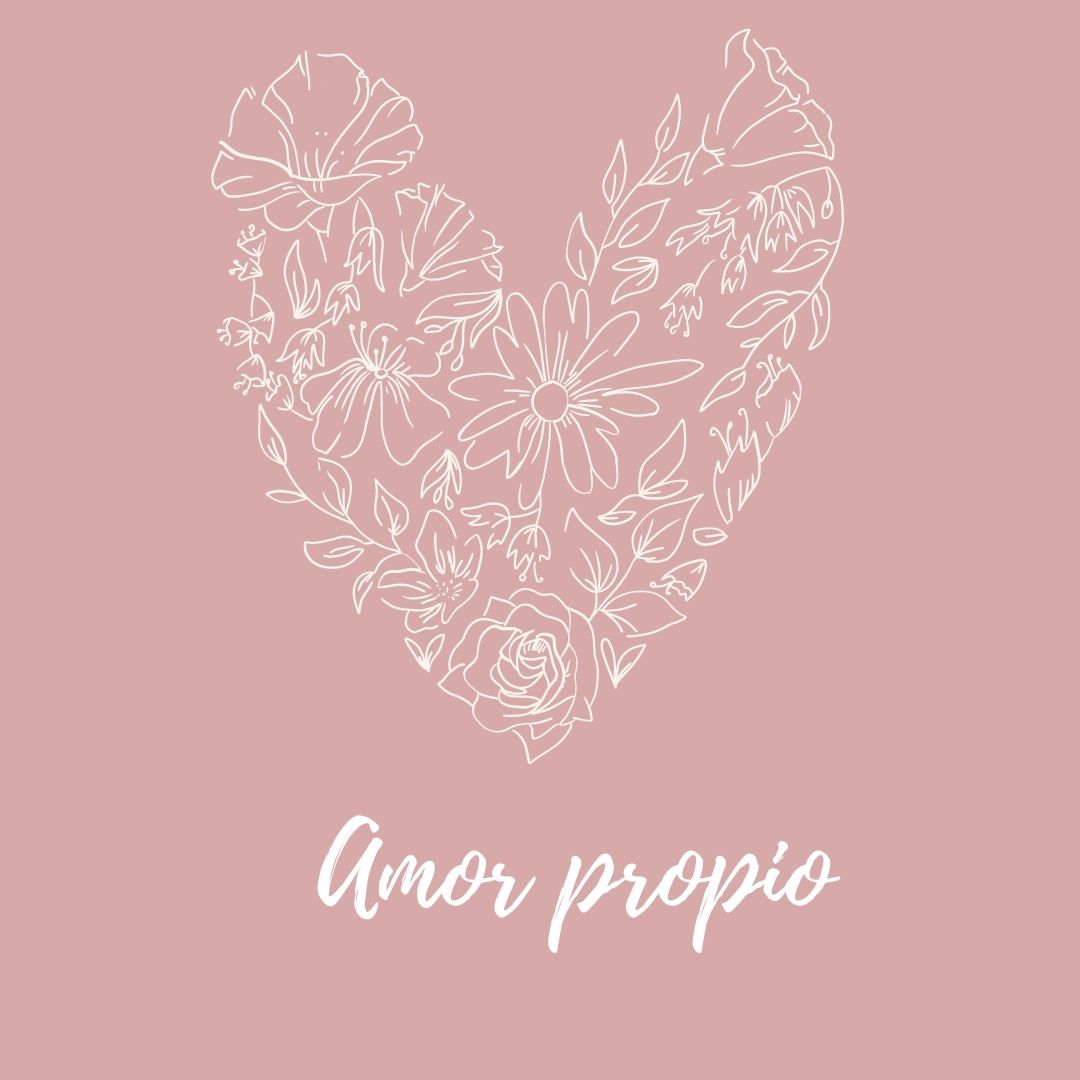 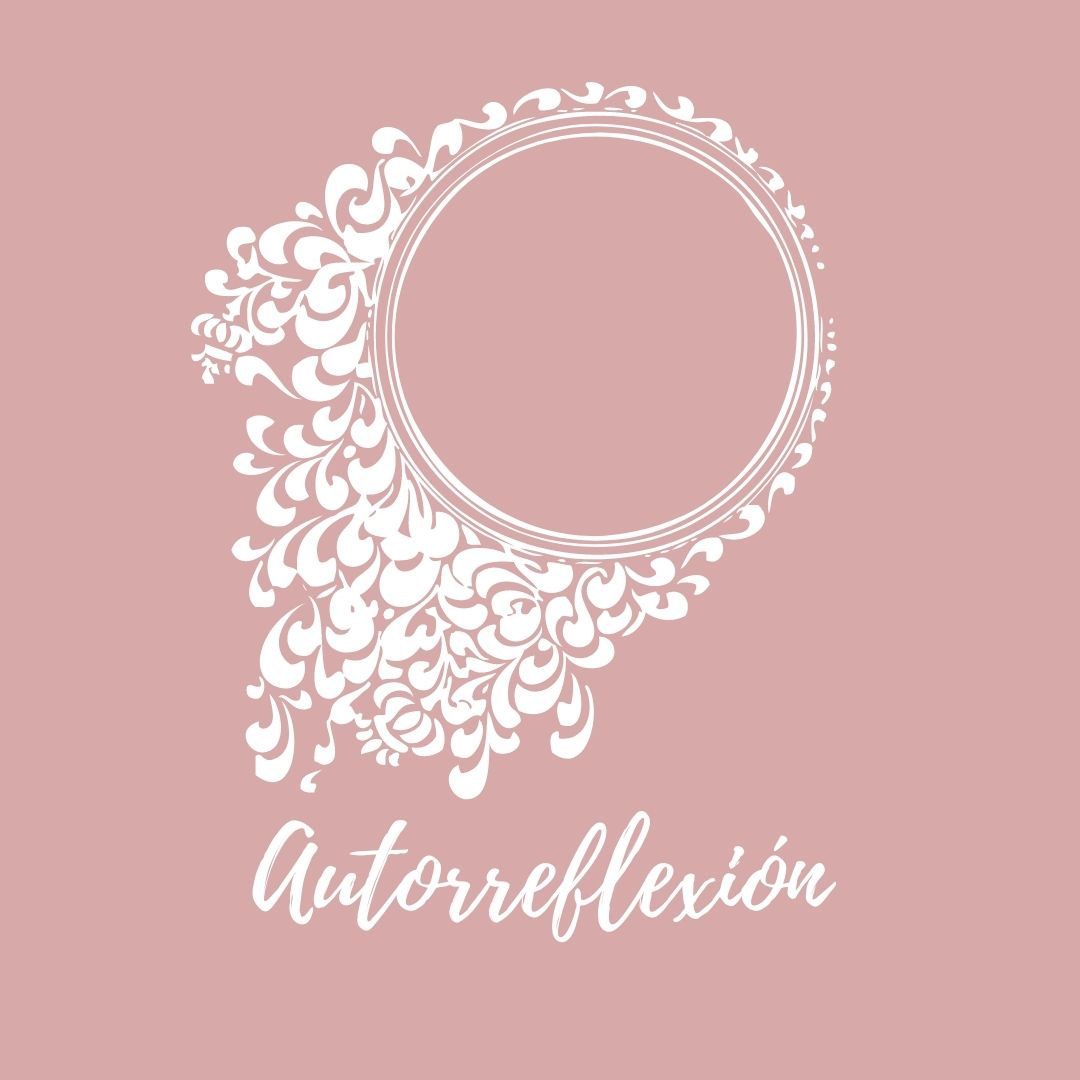 Nuestra línea directa es
(530)865-4899

Nuestra línea directa es
(833)317-HOPE

Plataforma de chat en línea
www.CalHopeConnect.org
Instagram
@Westside_dvs

Alicia Baughman
wdvsdirector@gmail.com

Sandra Velazquez
SandraWDVS@gmail.com
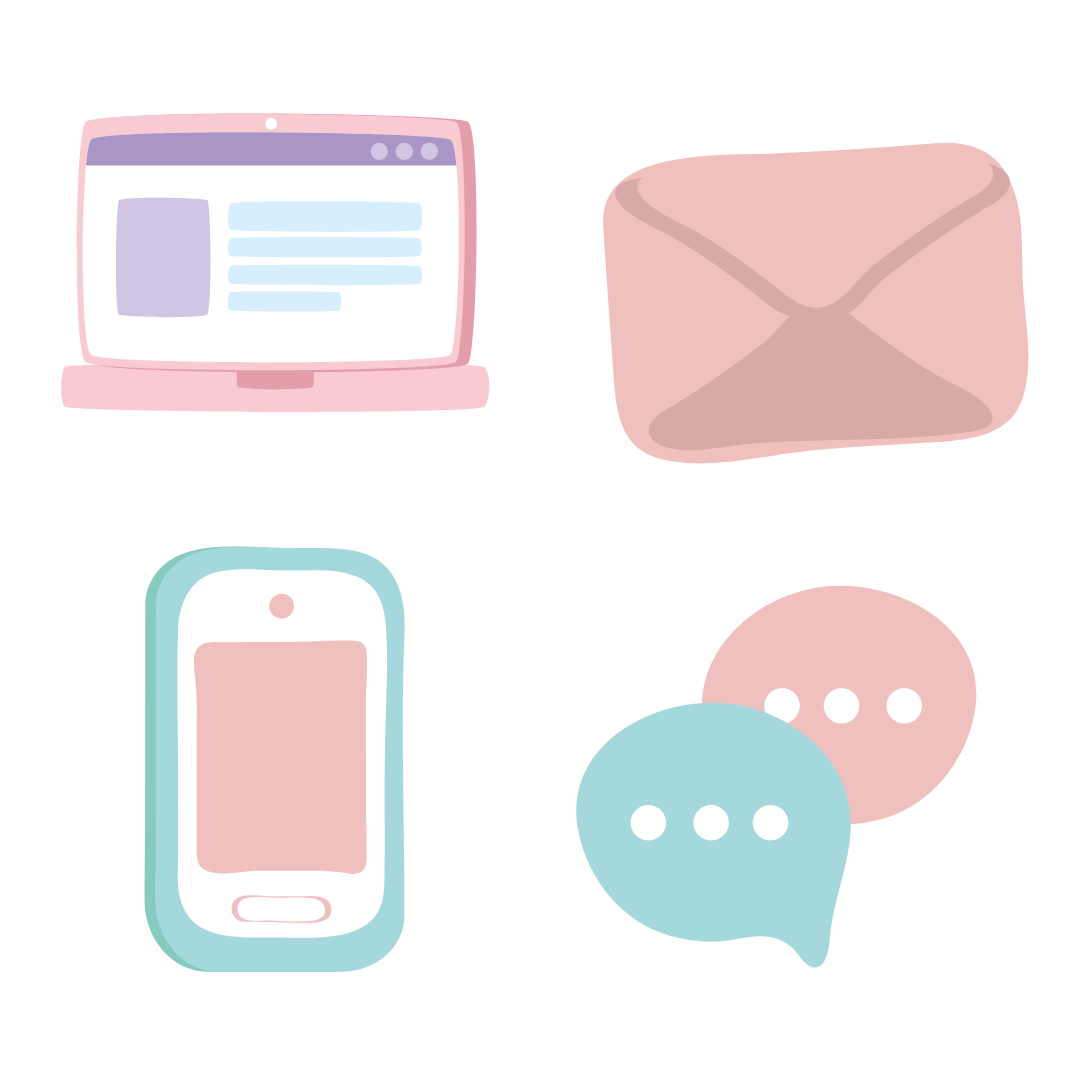 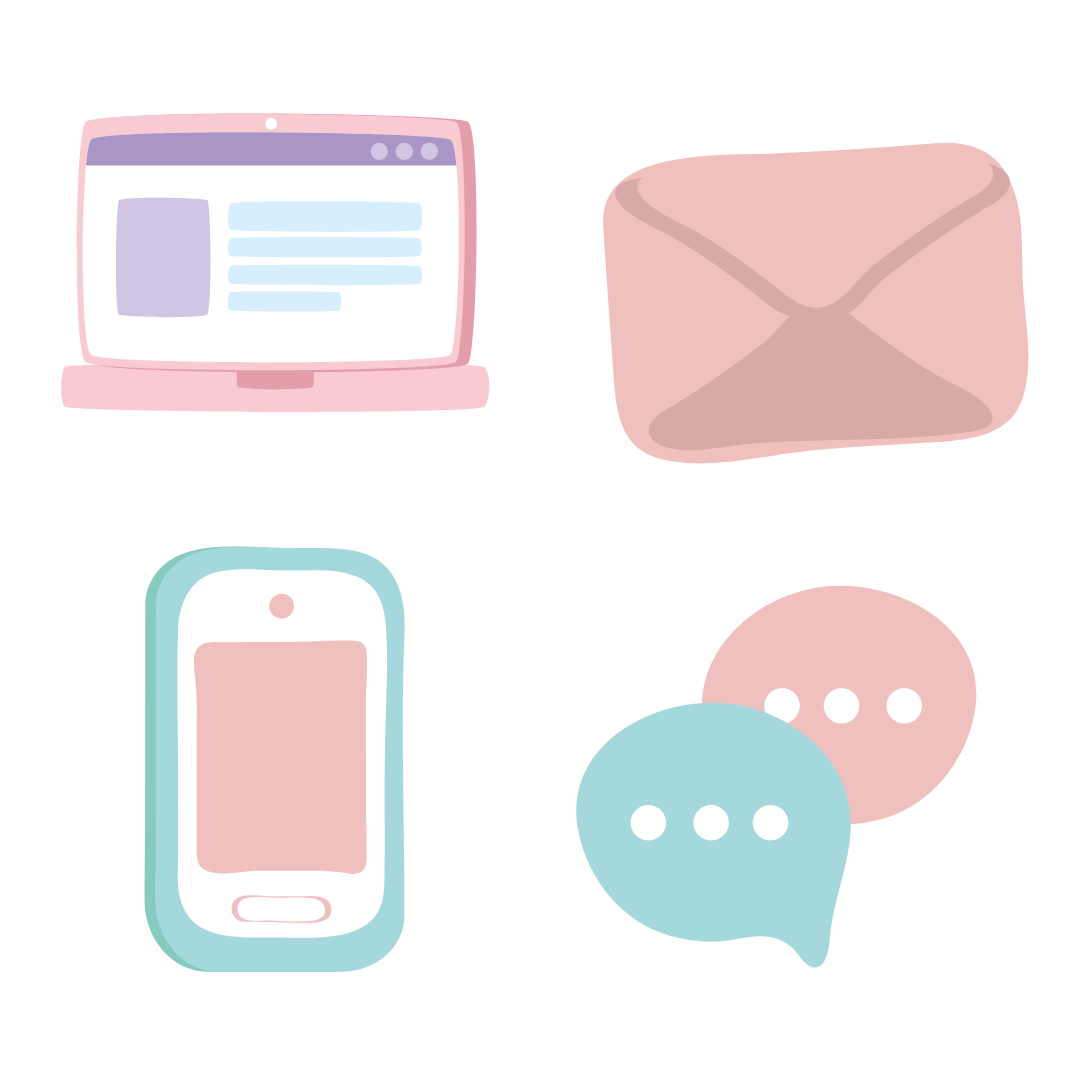 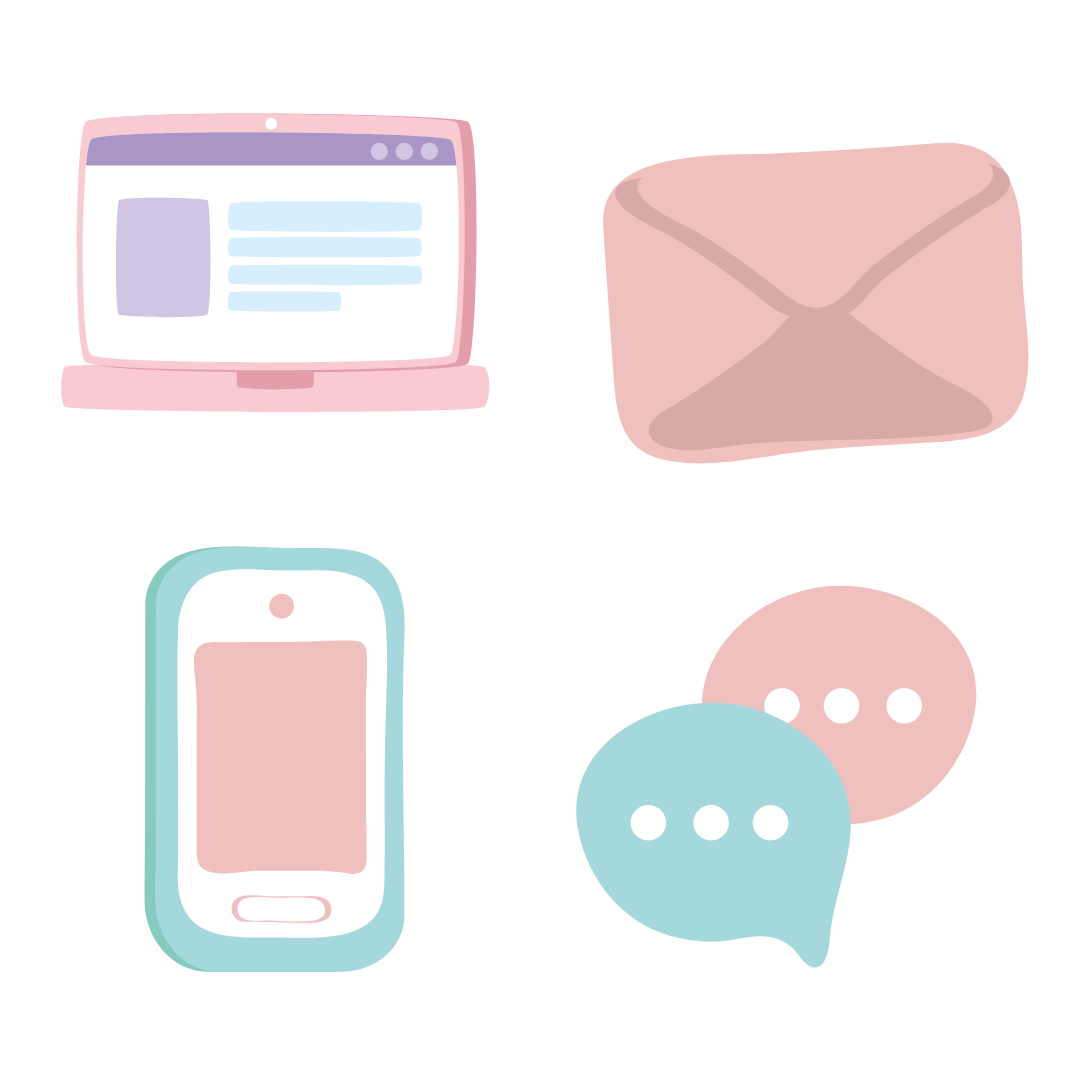 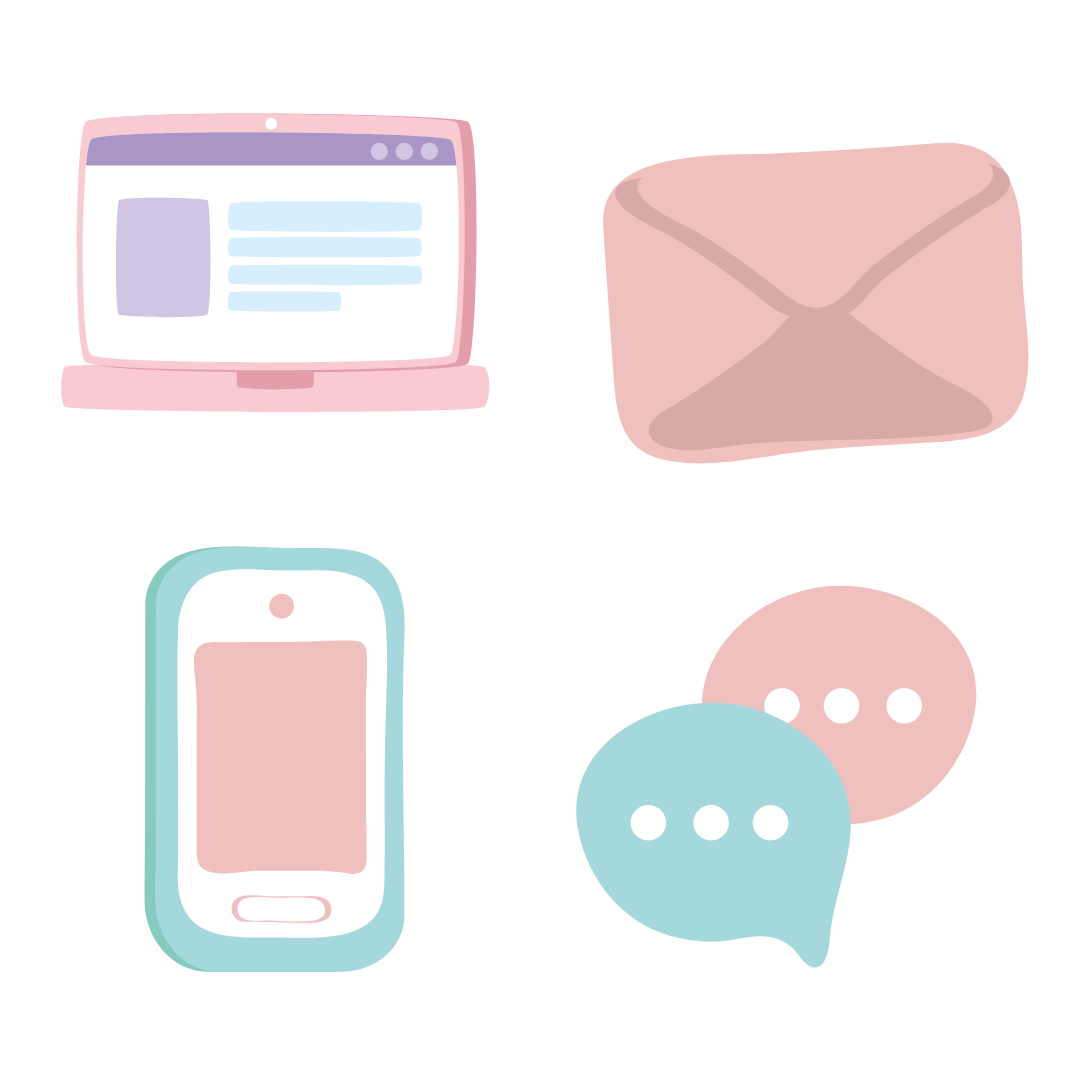